UNIT 1: HELLO
Lesson 7 – Story
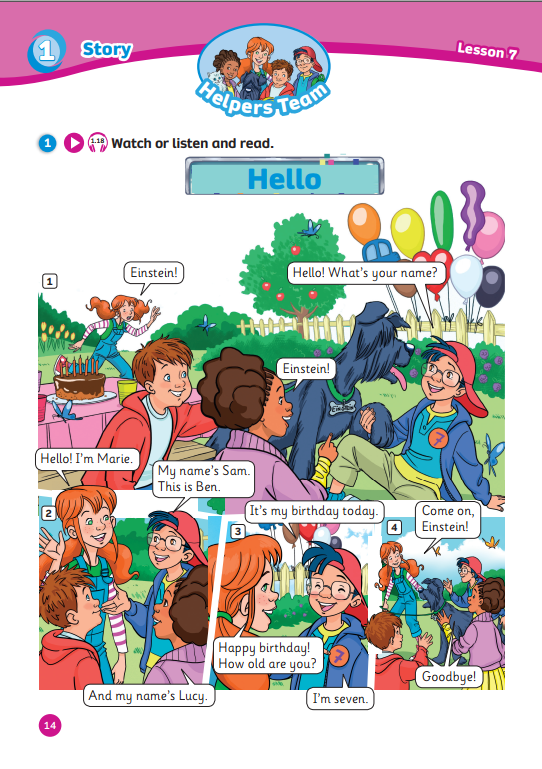 UNIT 1: HELLO
We’re learning…
- Story: Hello
SB p.14 – 15 
AB p.14 – 15
WARM-UP
Song: Hello, Hello! Can You Clap Your Hands?
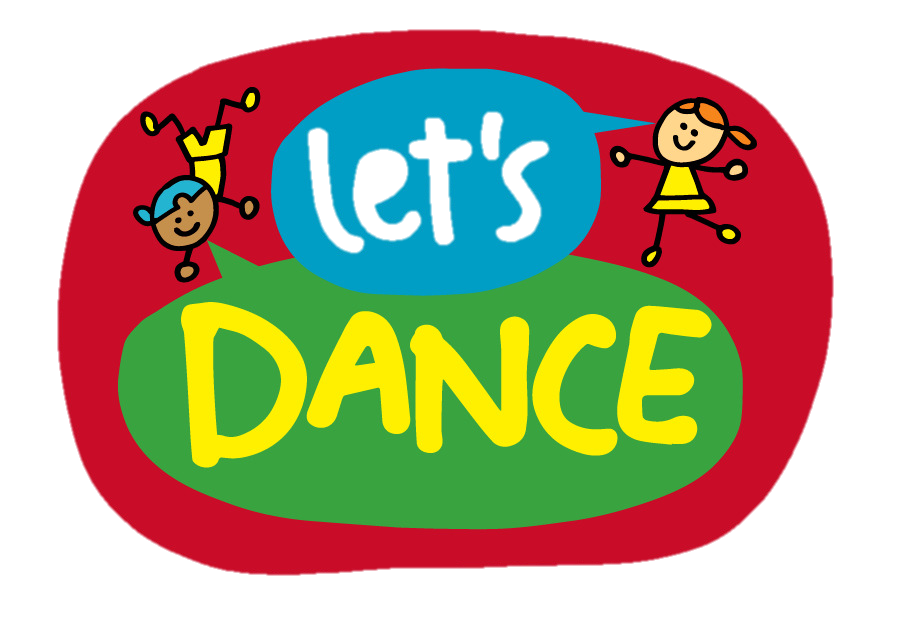 All students stand up.
Listen to the song.
Dance along.
REVIEW: Greetings & Numbers
GREETINGS (G) or NUMBERS (N)?
G
G
N
My name’s Ben.
Nice to meet you!
I’m eight.
N
I’m seven years old.
N
G
What number is it?
Hello! I’m Mai.
G
N
What’s your name?
N
Number five.
How old are you?
Click on the speech bubbles to review the answers
[Speaker Notes: Ask Ss to classify which speech bubbles are about greetings and which ones are about numbers]
REVIEW: Greetings & Numbers
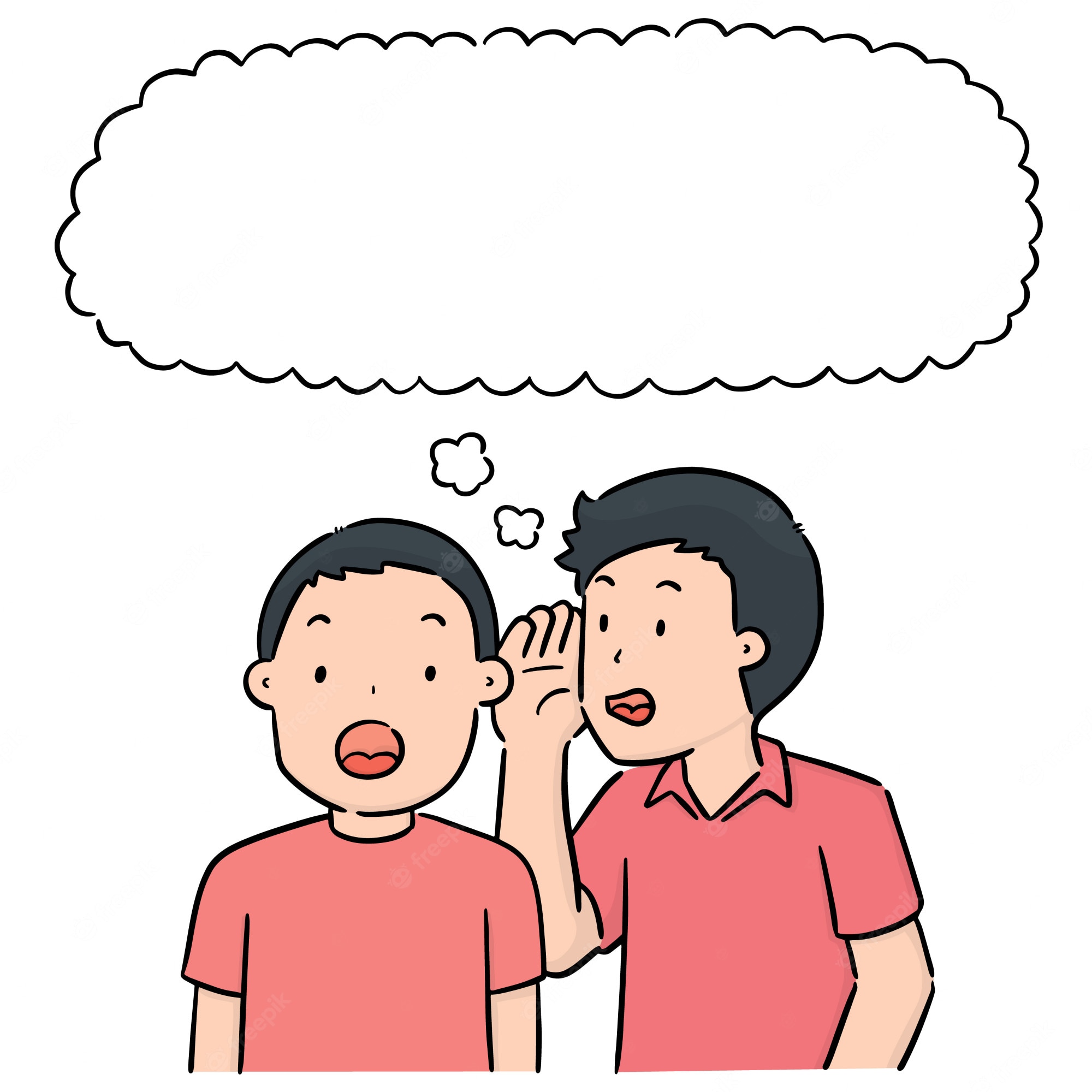 WHISPER CHALLENGE
RULES
Students line up in teams (4-5 students each line) with their back facing the screen
The first students of each line will turn back and look at the sentence(s) 
Students whisper the sentence(s) to the next person
The last student of each team shout out the sentence(s)
The fastest team with the correct answer gets 1 point.
[Speaker Notes: Ask Ss to classify which speech bubbles are about greetings and which ones are about numbers]
REVIEW: Greetings & Numbers
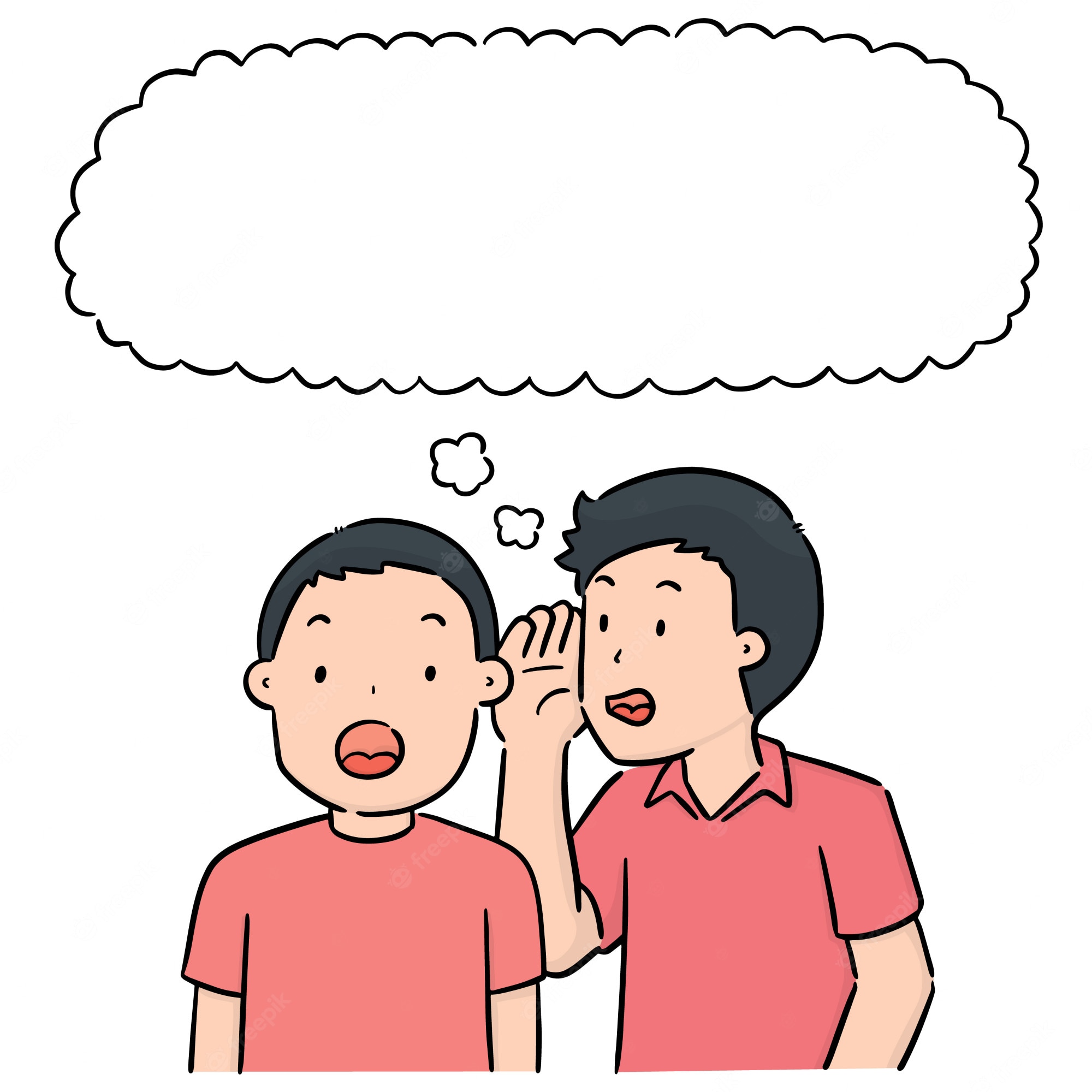 What’s your name?
WHISPER CHALLENGE
Round 1
Click “Whisper Challenge” to reveal the sentence(s)
Click the grey triangle to move to the next slide
REVIEW: Greetings & Numbers
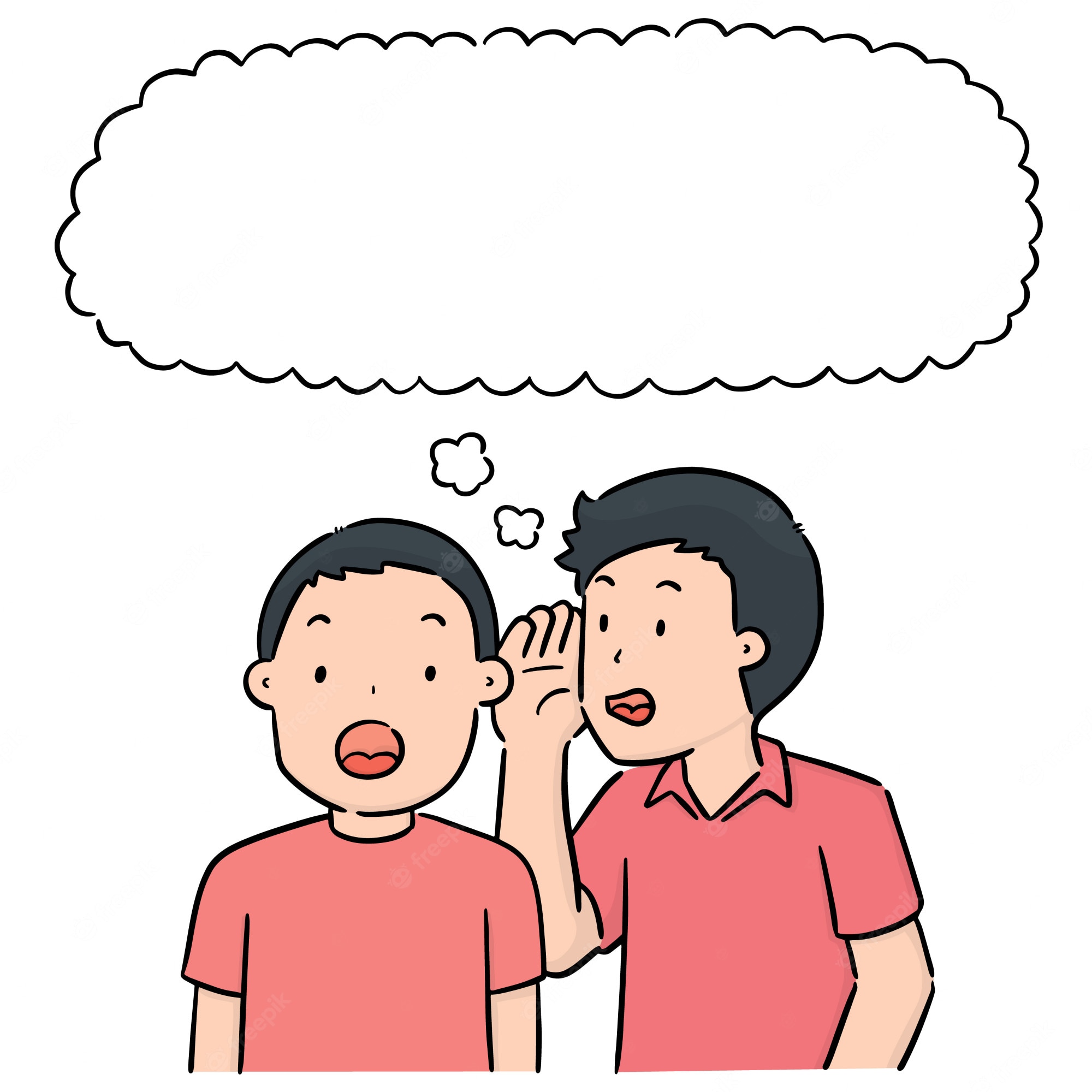 How old are you?
WHISPER CHALLENGE
Round 2
Click “Whisper Challenge” to reveal the sentence(s)
Click the grey triangle to move to the next slide
REVIEW: Greetings & Numbers
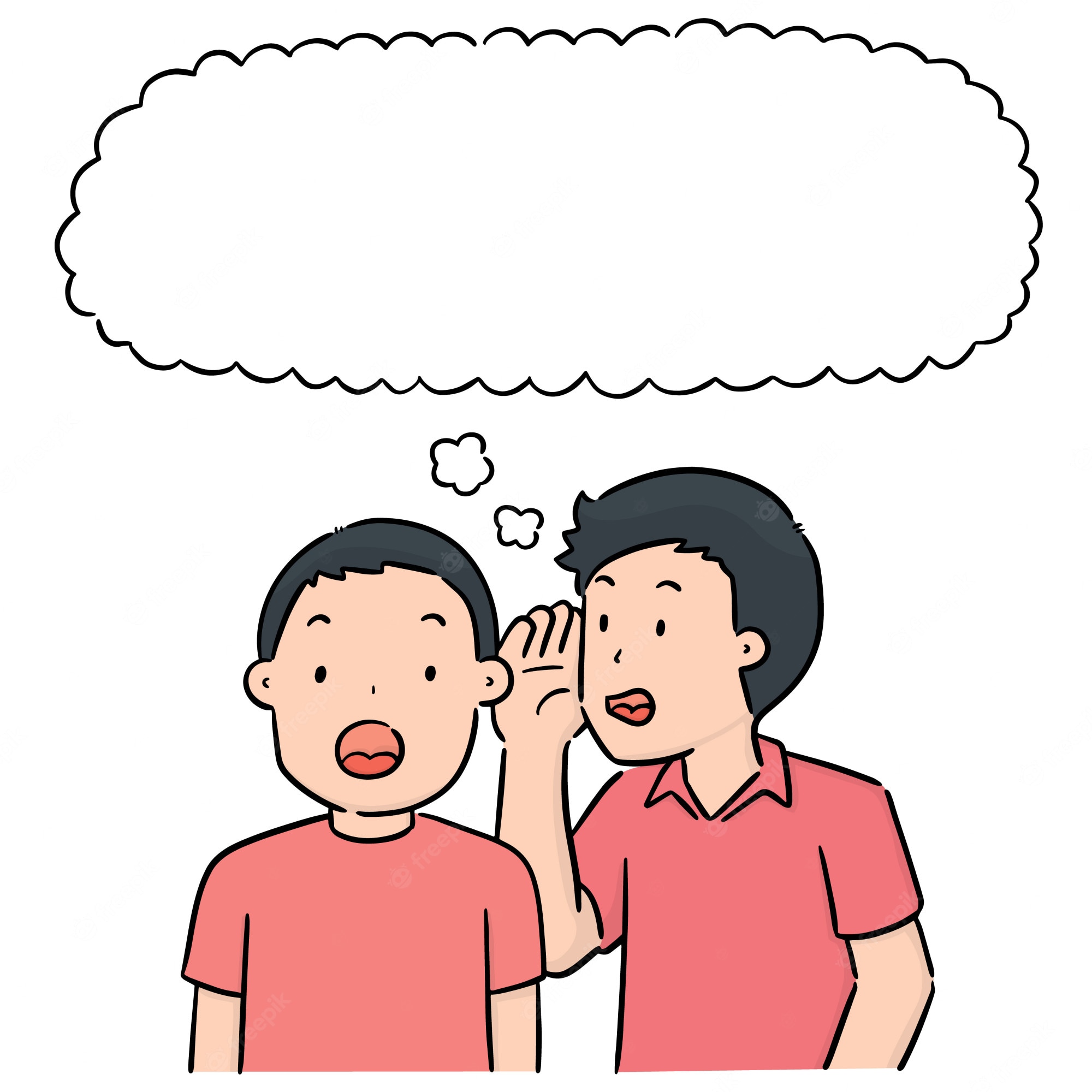 Nice to meet you.
WHISPER CHALLENGE
Round 3
Click “Whisper Challenge” to reveal the sentence(s)
Click the grey triangle to move to the next slide
REVIEW: Greetings & Numbers
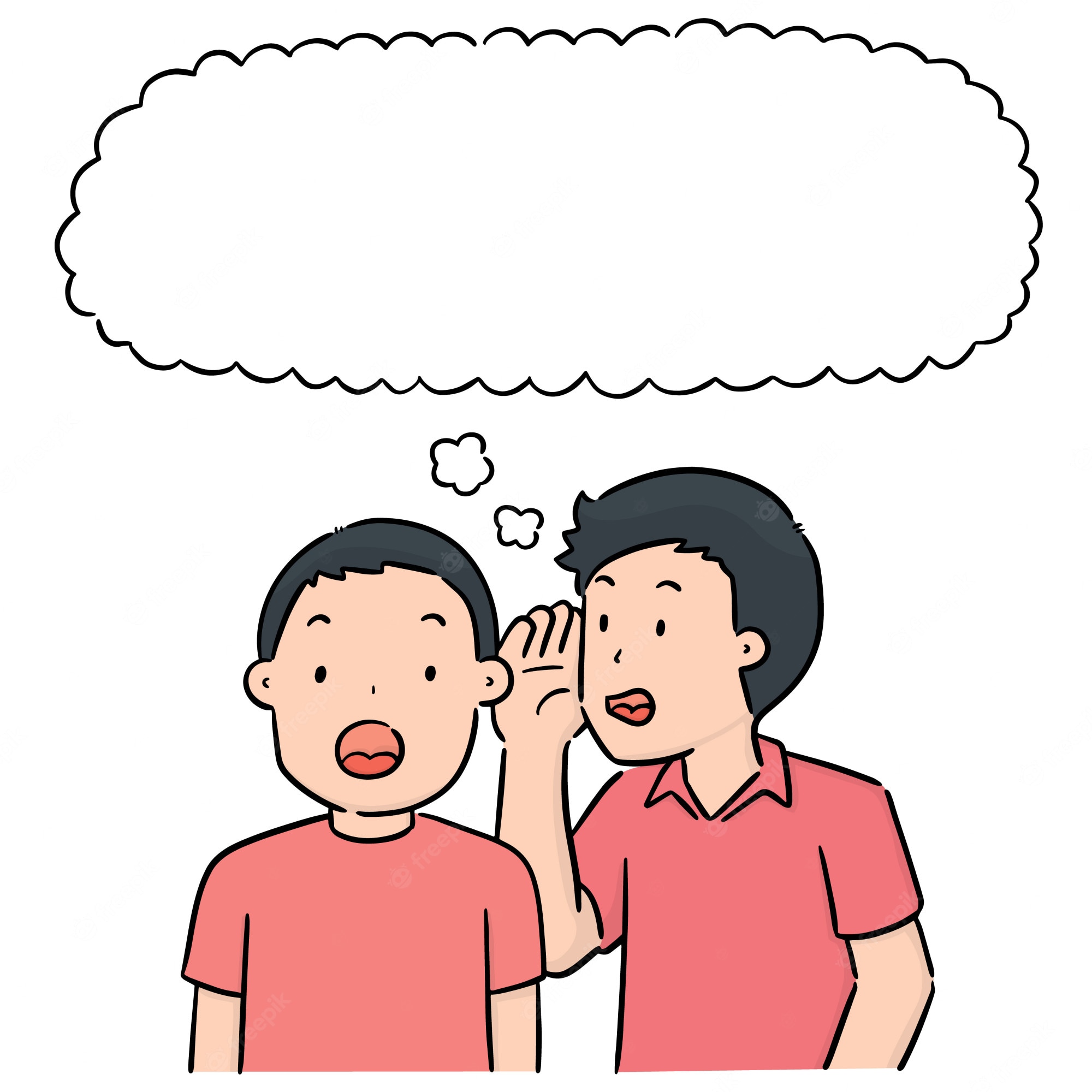 My name’s Ben.
I’m eight.
WHISPER CHALLENGE
Round 4
Click “Whisper Challenge” to reveal the sentence(s)
Click the grey triangle to move to the next slide
REVIEW: Greetings & Numbers
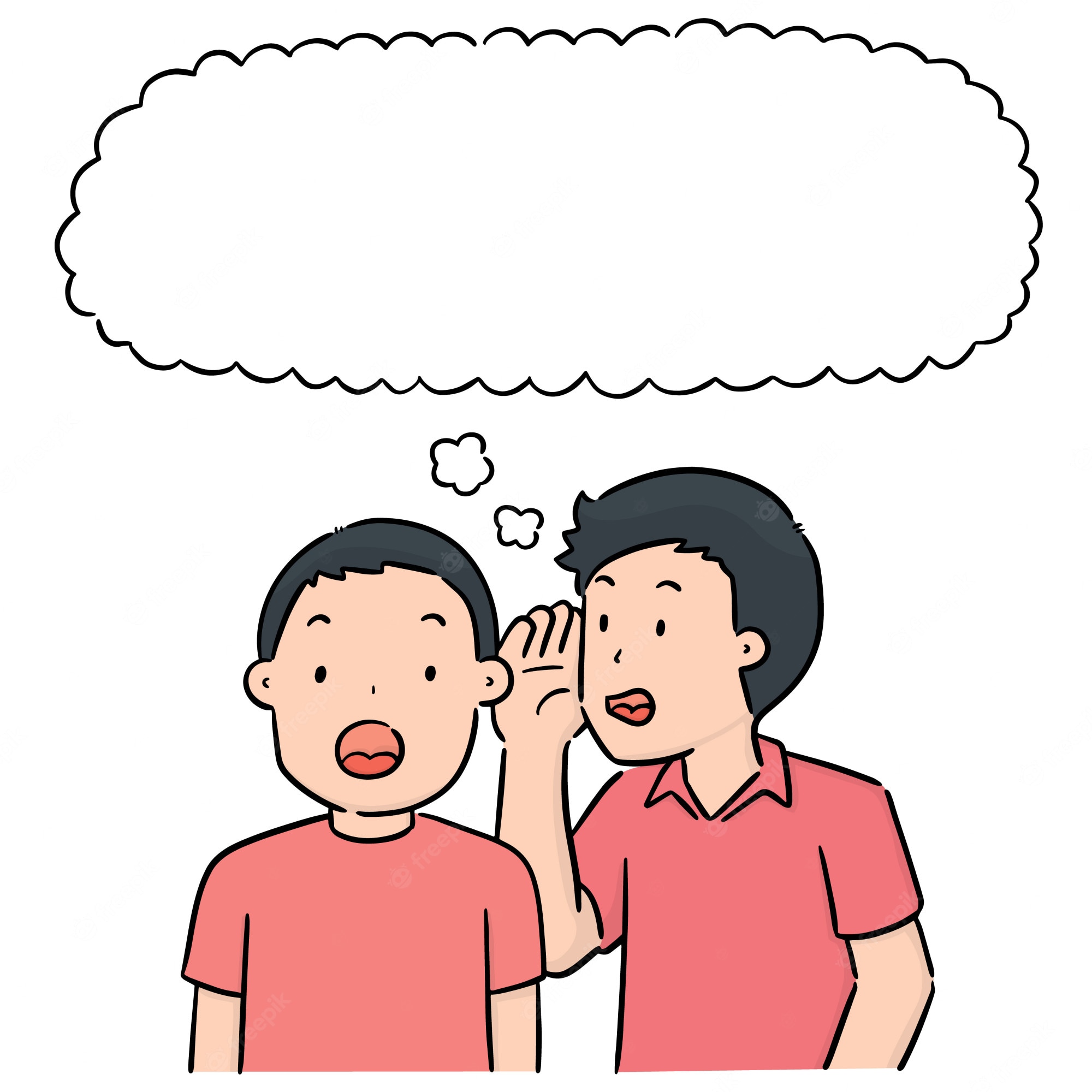 Hello! I’m Mai.
I’m seven years old.
WHISPER CHALLENGE
Round 5
Click “Whisper Challenge” to reveal the sentence(s)
Click the grey triangle to move to the next slide
REVIEW: Greetings & Numbers
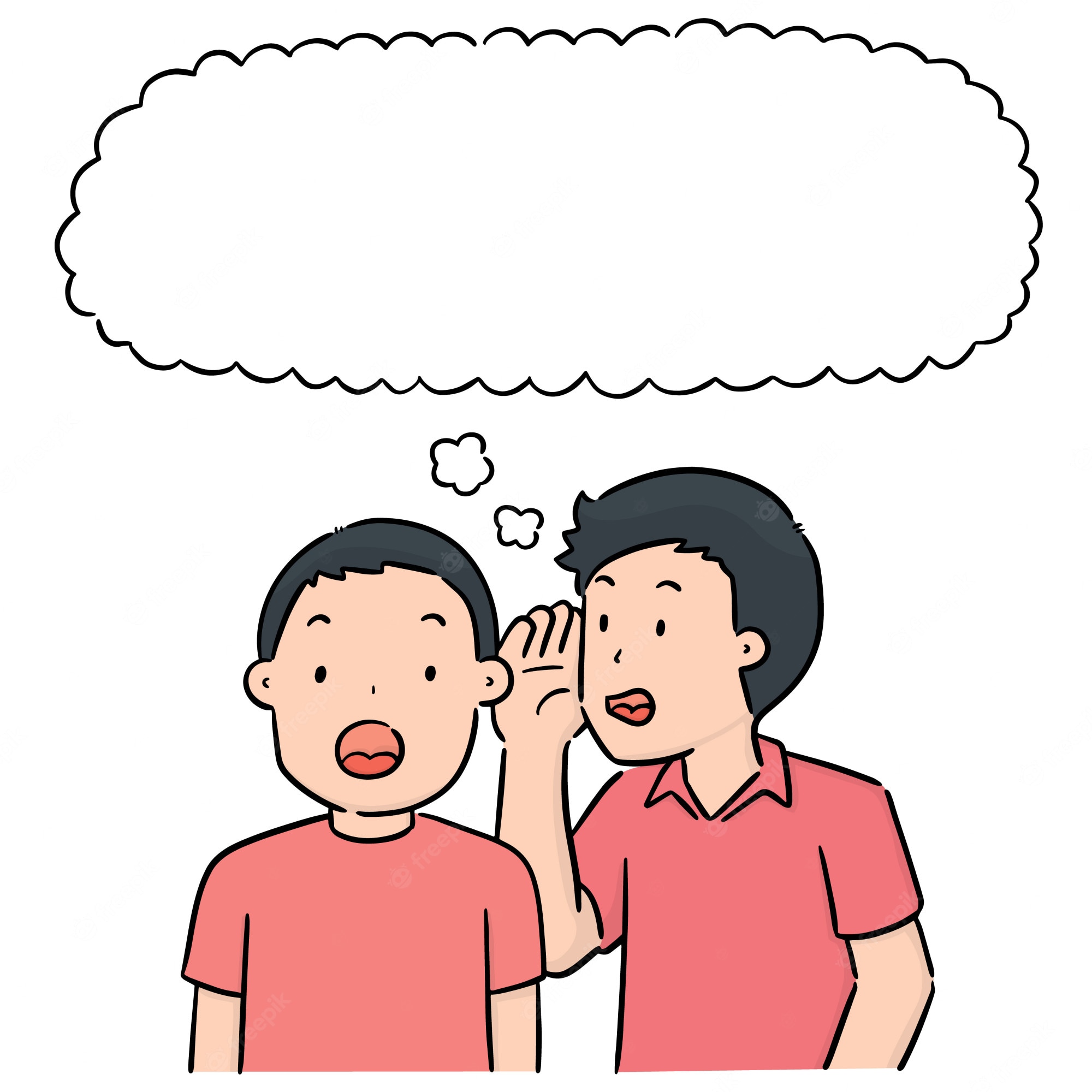 WELL DONE!
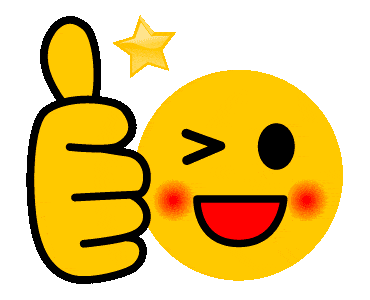 Click the grey triangle to move to the next slide
STORY: Watch the story
STORY: Vocabulary
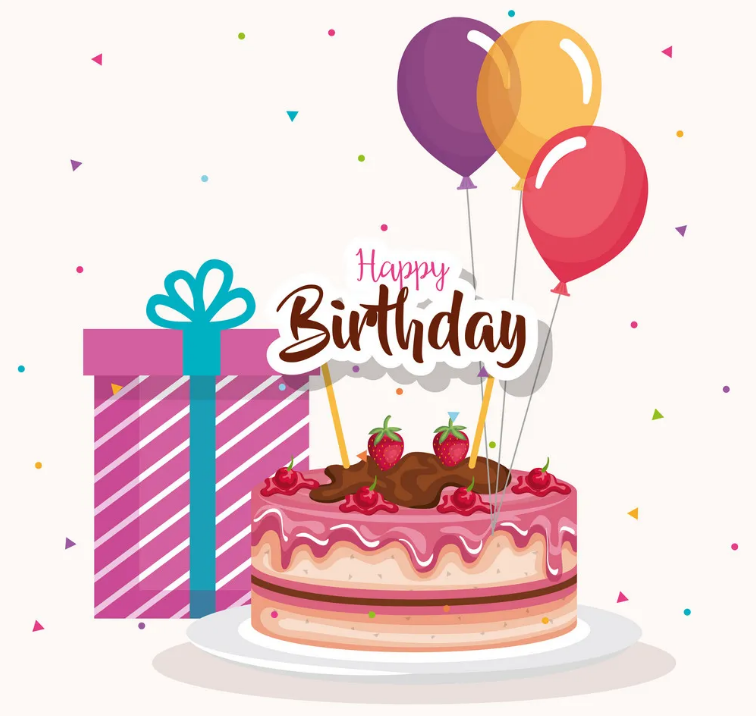 Come on, Waldo!
Let’s go to the birthday party.
I’m coming!
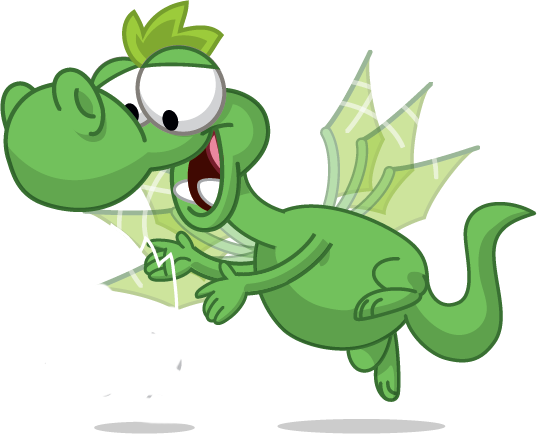 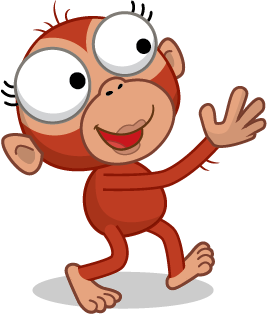 Come on!
birthday
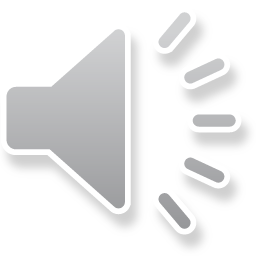 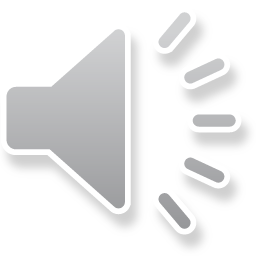 STORY: Introduction
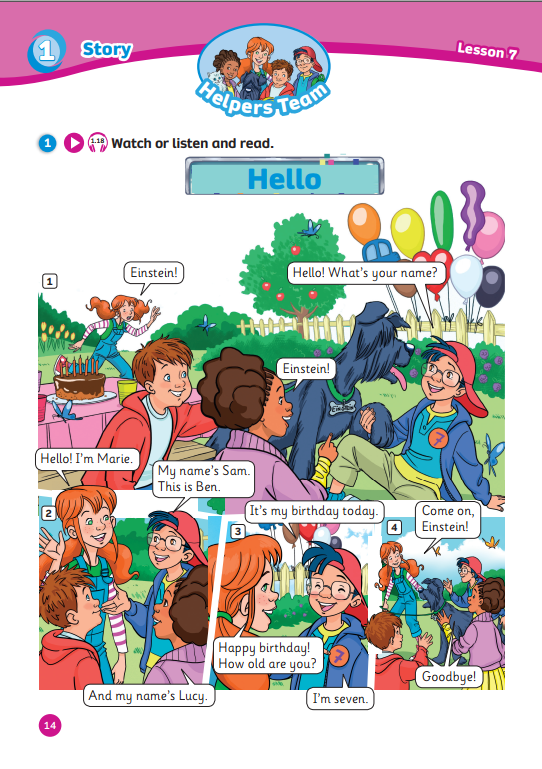 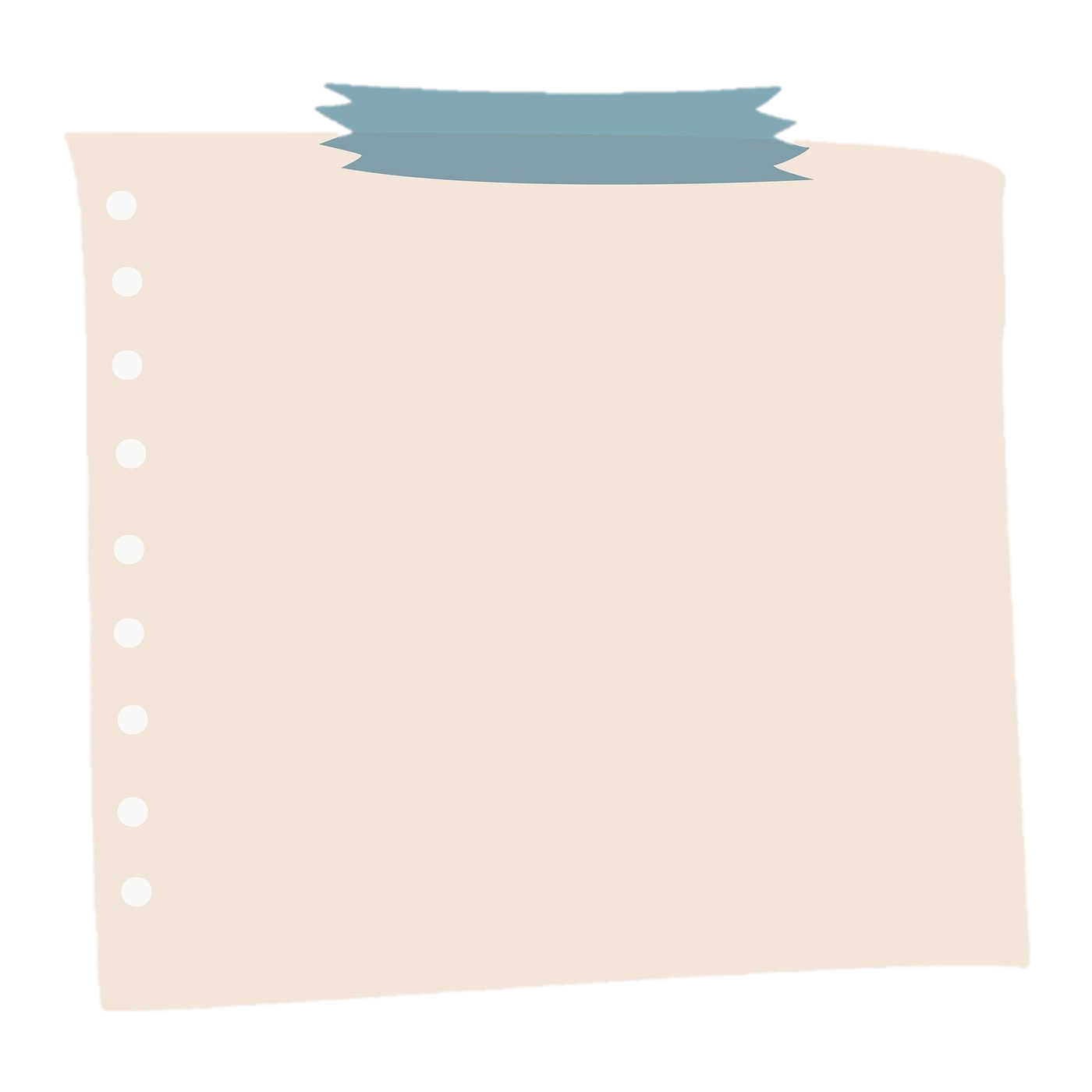 1. What’s the story title?
-> 
2. How many story frames?
->
3. How many characters?
->
Hello
4 story frames
5 characters
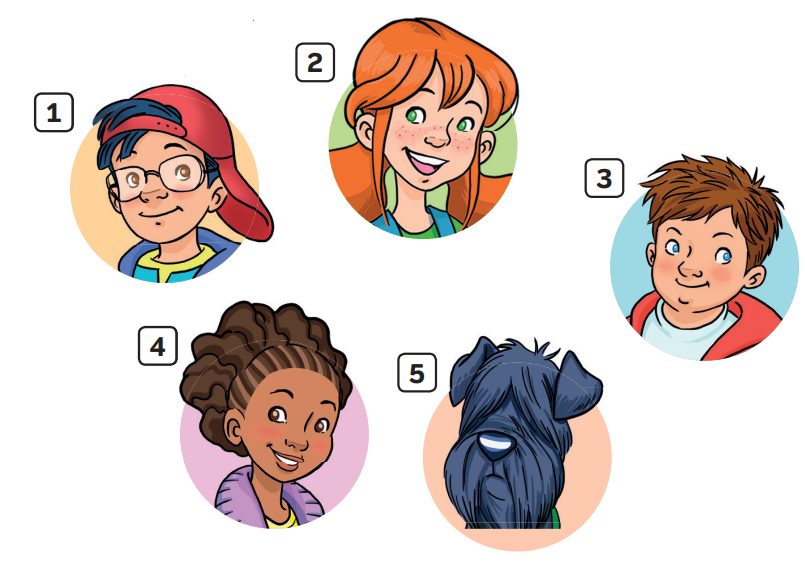 [Speaker Notes: Introduce the story to Ss by asking 3 questions
Show the picture of 5 characters and lead in the lesson “Who are these friends? What are their names? Let’s find out!”]
STORY: Gist task
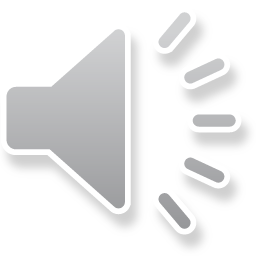 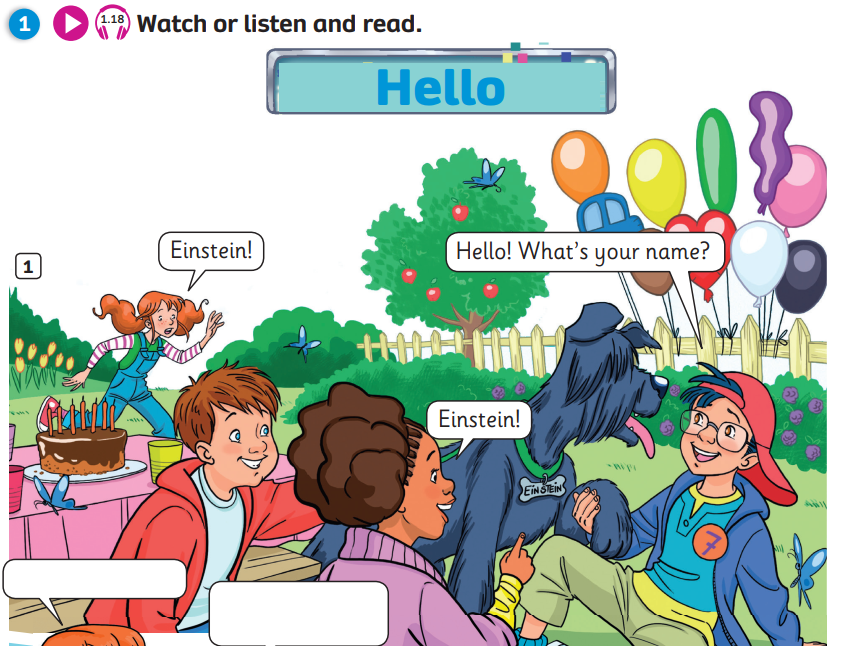 Whose birthday is it today?
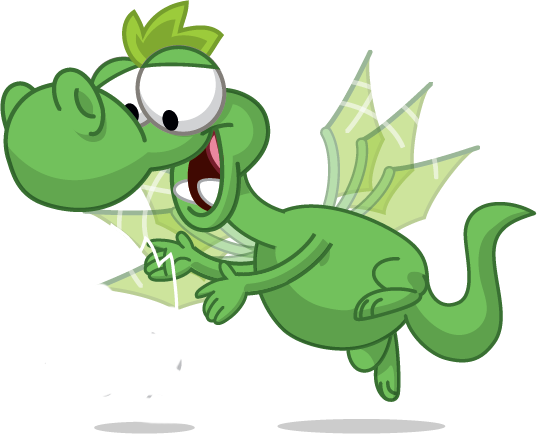 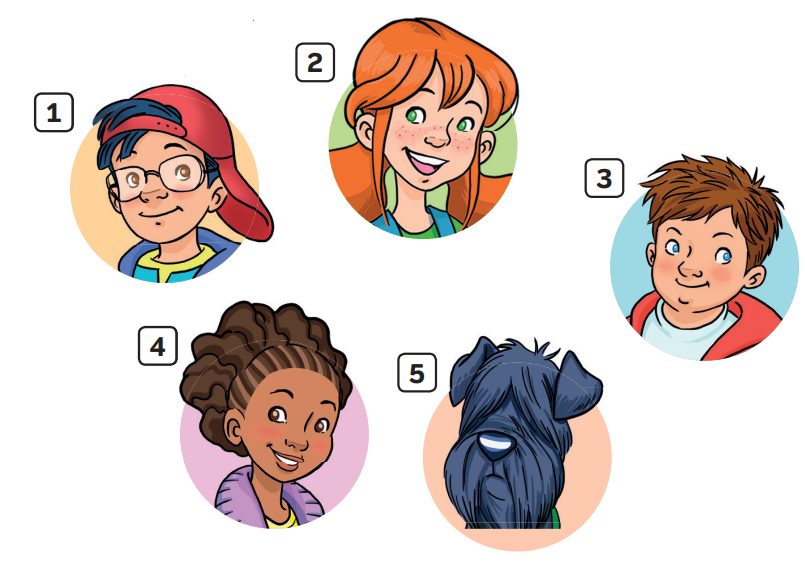 [Speaker Notes: - Ask Ss to look at the picture and ask questions (e.g. How many friends are there? Where are they? How many balloons are there? What colour are they?)- Tell Ss to listen to the story and answer the question: “Whose birthday is it today?”]
STORY: Gist task
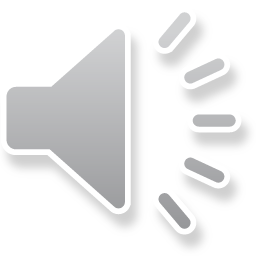 Whose birthday is it today?
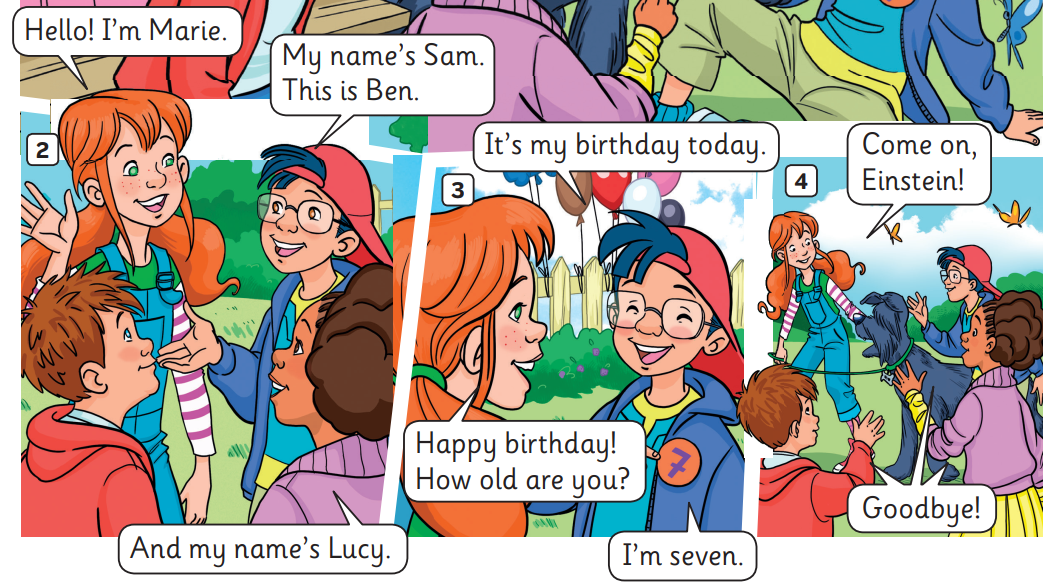 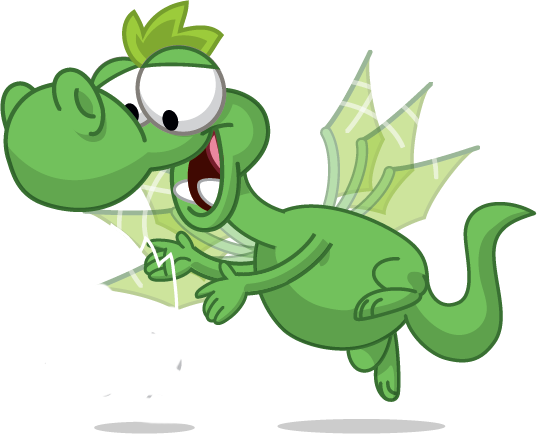 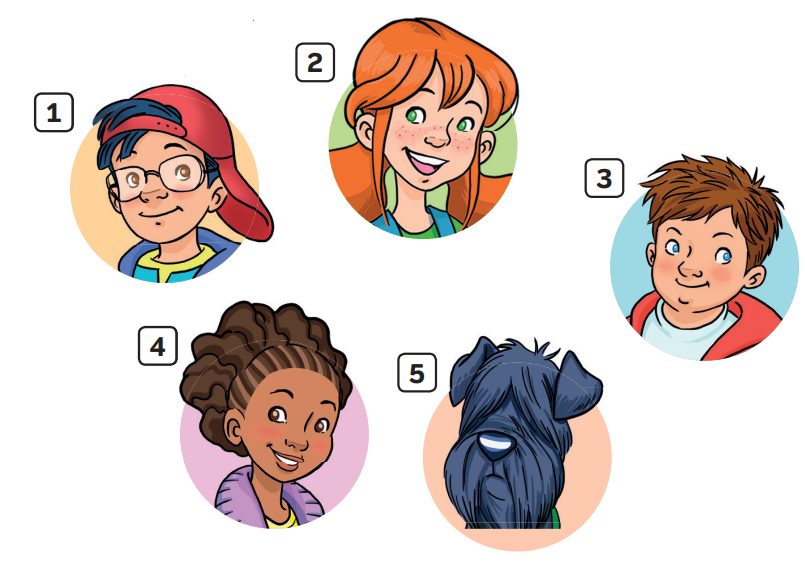 Click on Waldo to reveal the answers
[Speaker Notes: - Ask Ss to answer the question by raising their finger.]
STORY: Comprehension task
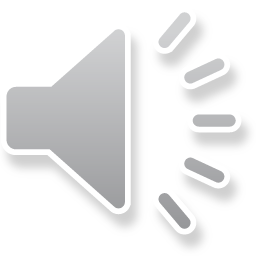 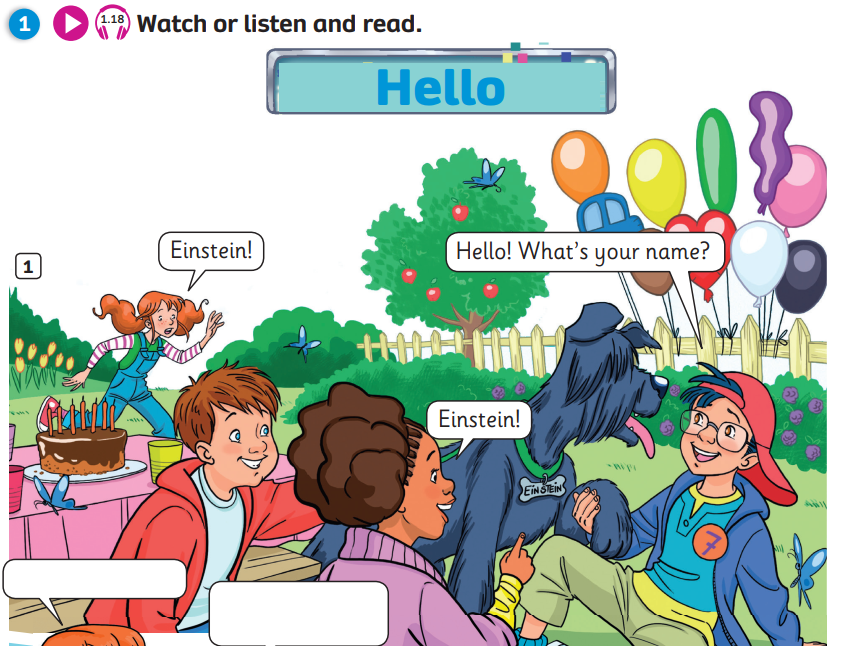 Listen and read aloud. Circle the names.
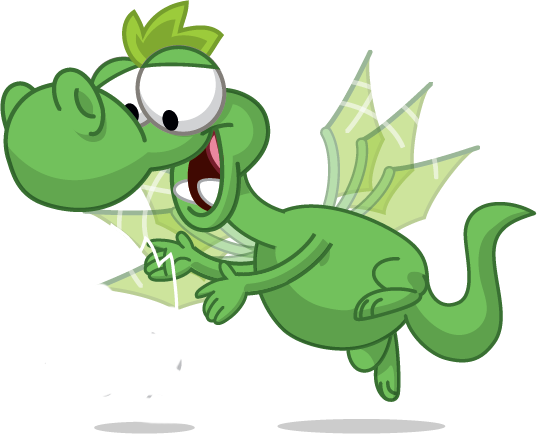 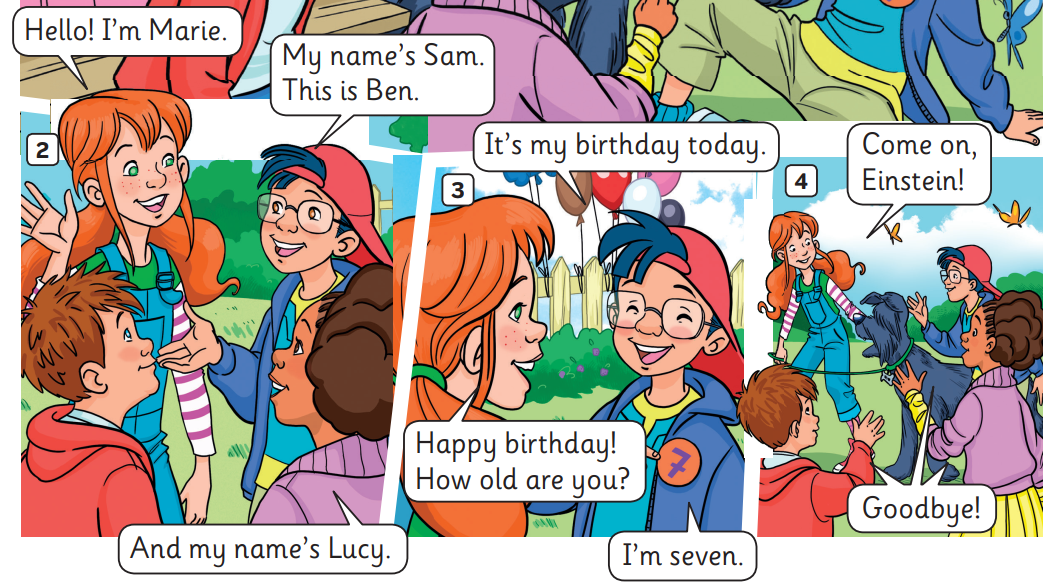 Click on Waldo to reveal the answers
[Speaker Notes: Ask Ss to listen one more time. Pause at each line for Ss to read aloud.]
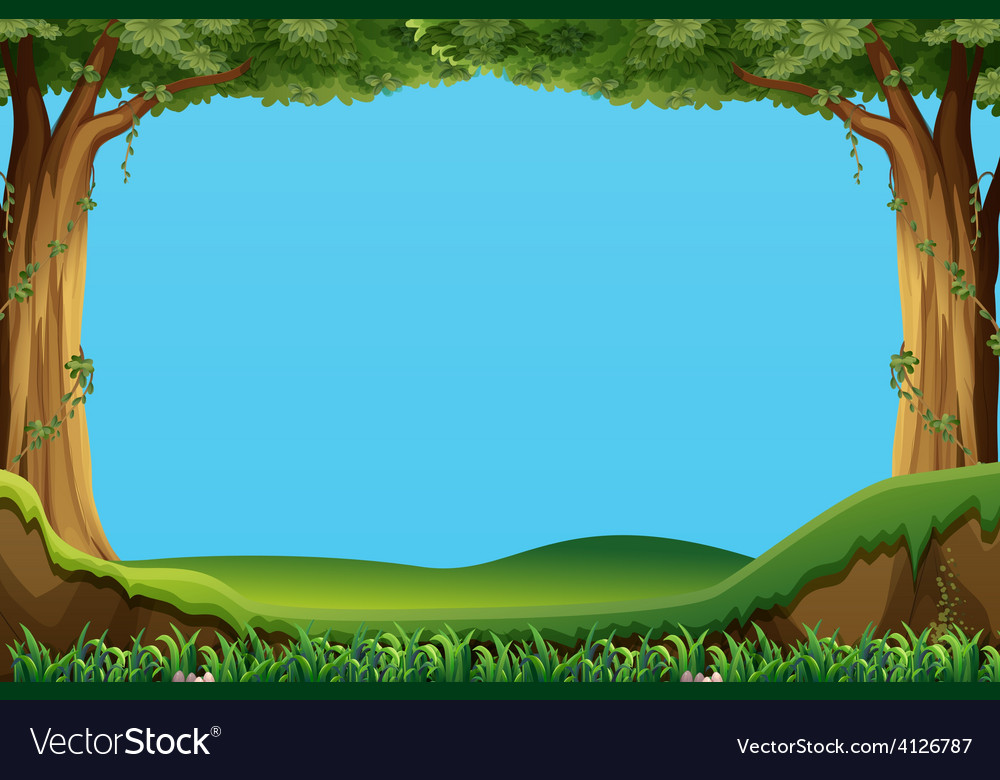 Find The Tiger
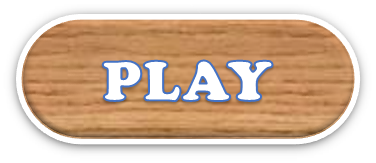 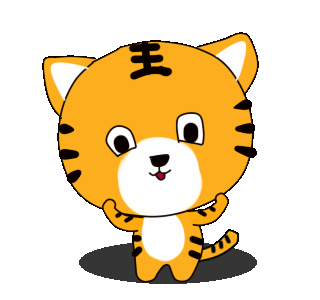 Read the questions carefully.
Raise your finger 1, 2 or 3 to answer.
First correct answer = 2 points
Other teams with correct answer = 1 point
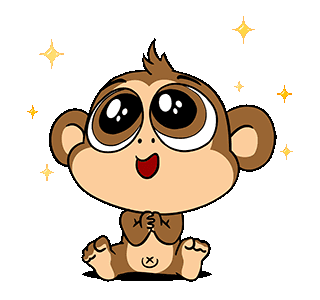 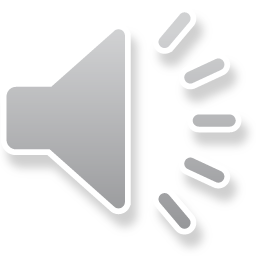 [Speaker Notes: Tell Ss they are going to help the monkey find the tiger by answering questions.]
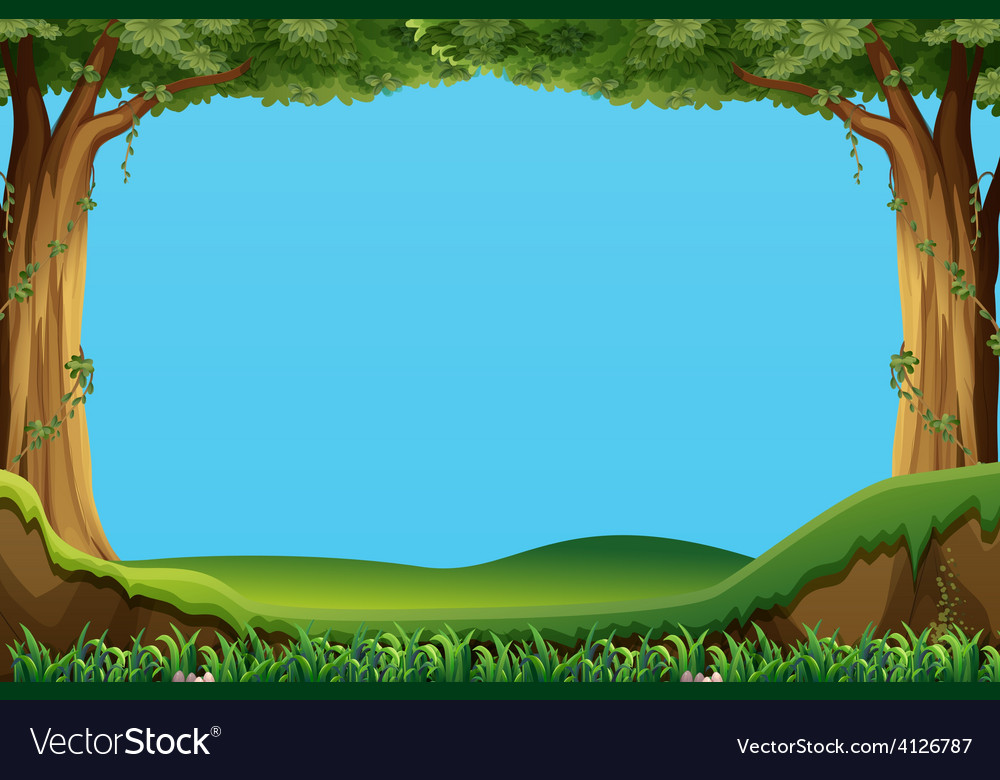 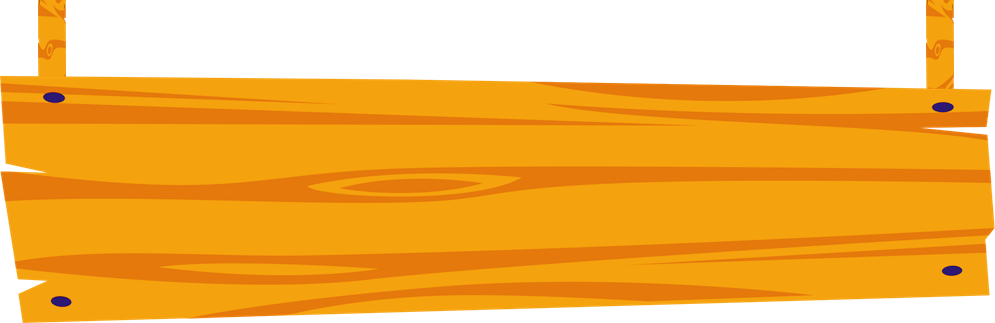 Question 1: What is his name?
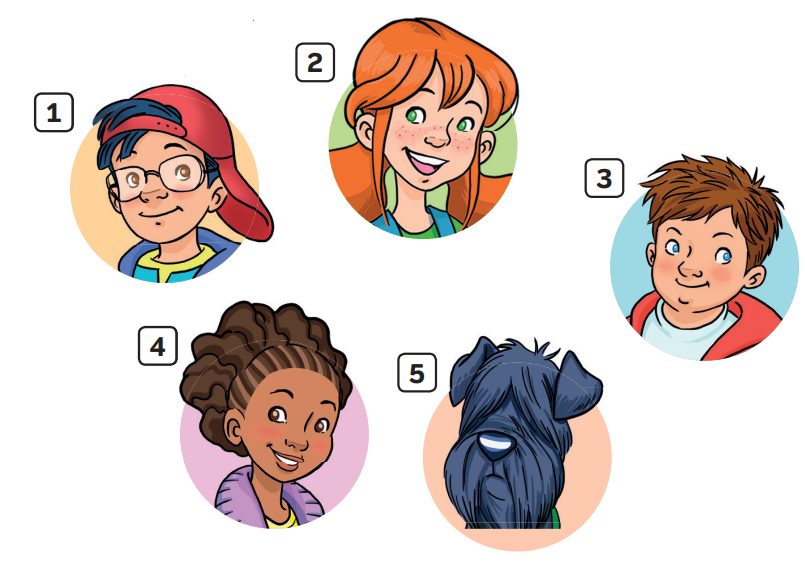 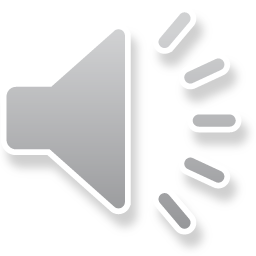 His name’s Sam.
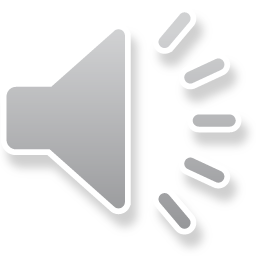 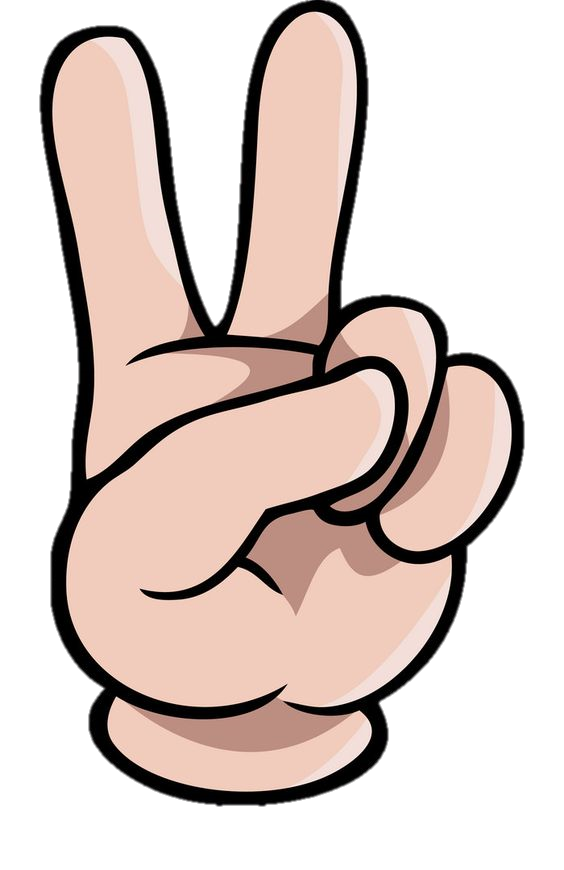 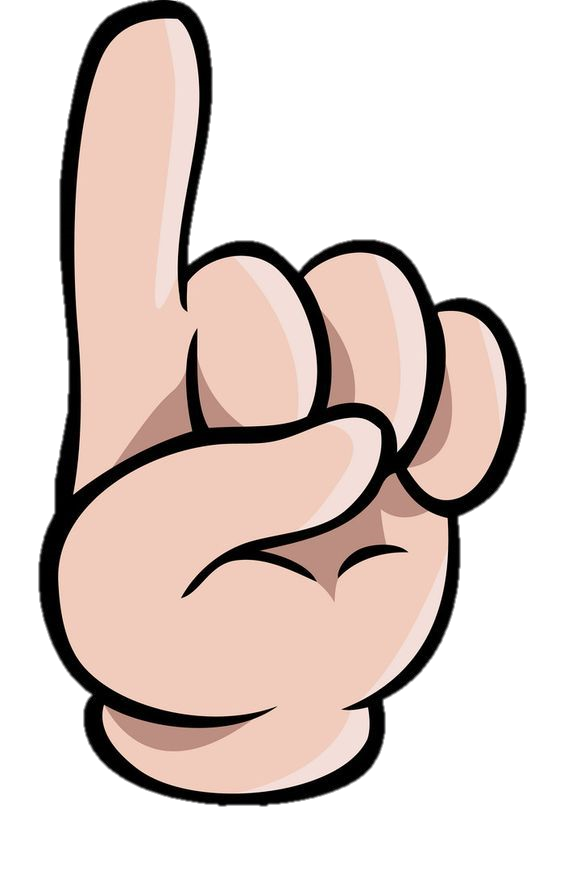 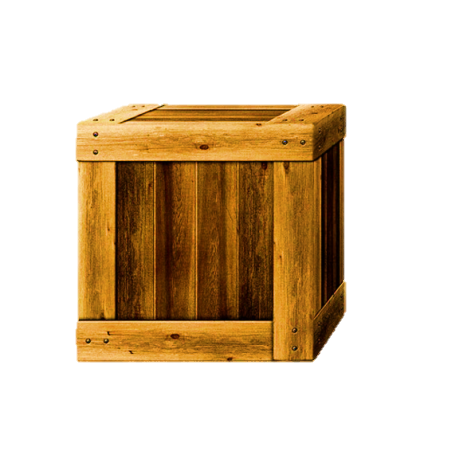 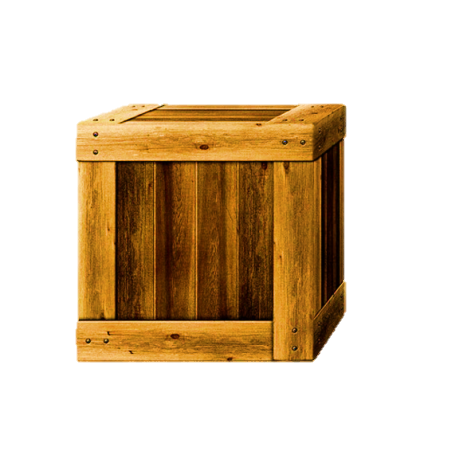 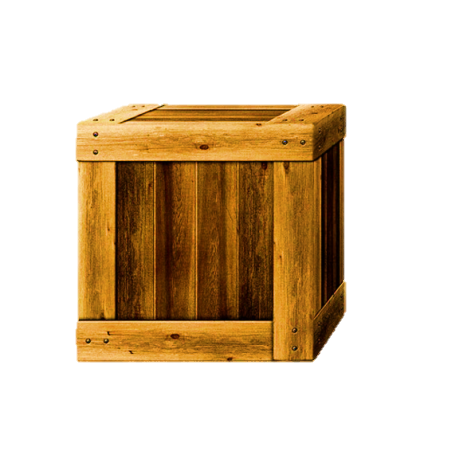 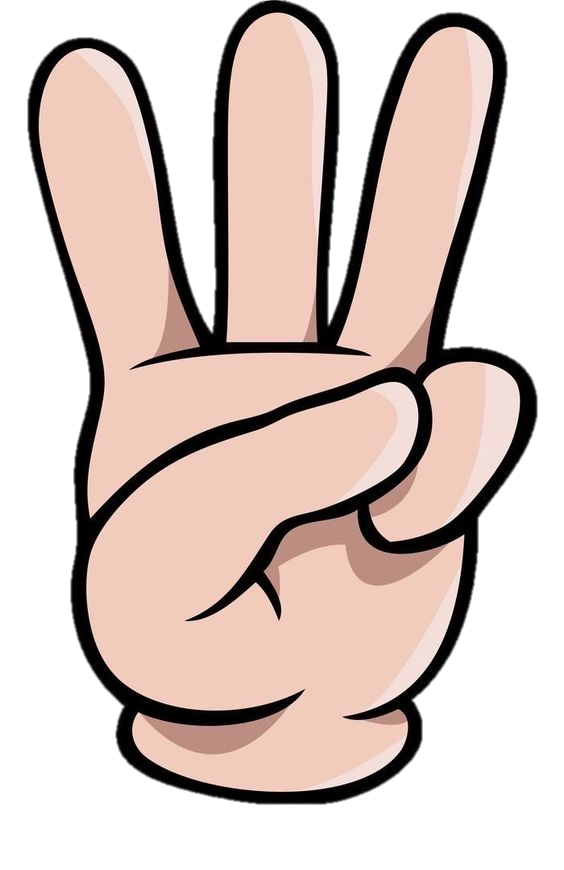 3.Einstein
1.Sam
2.Ben
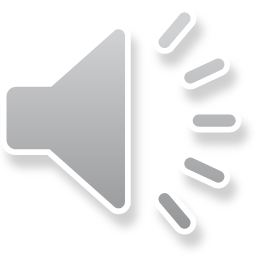 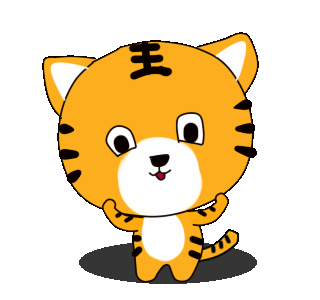 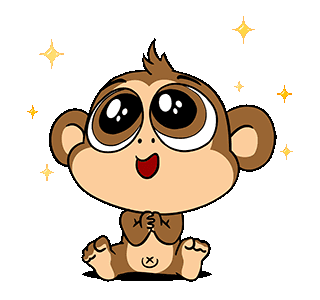 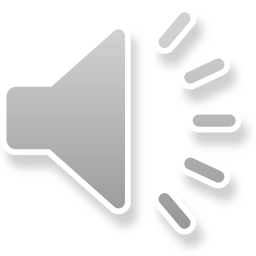 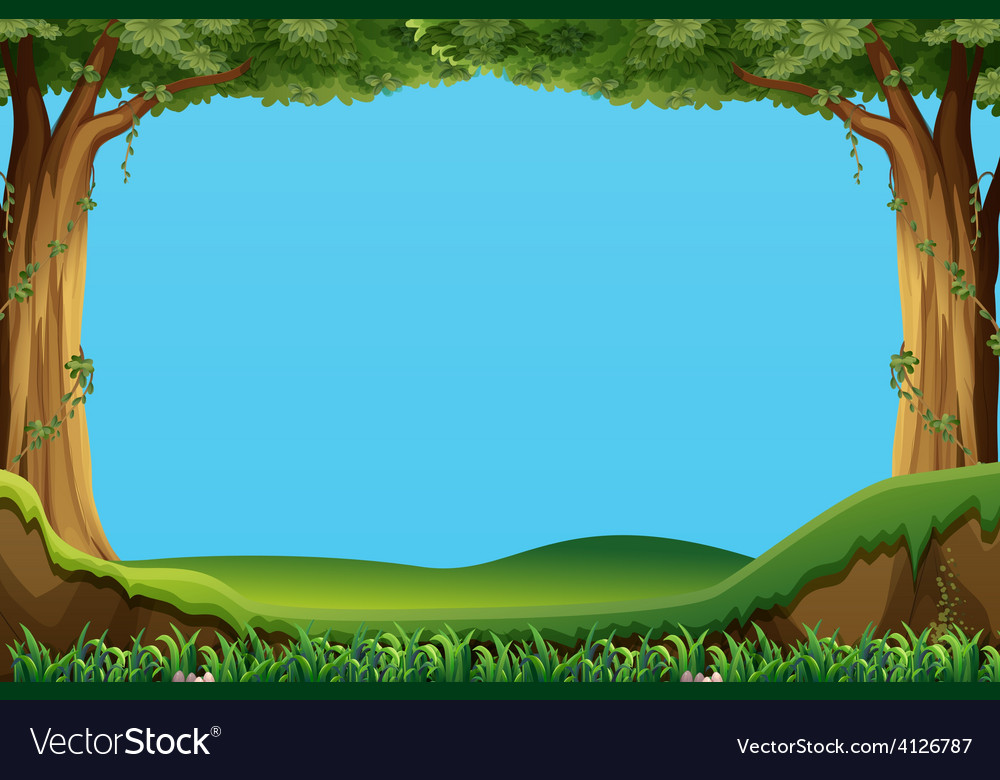 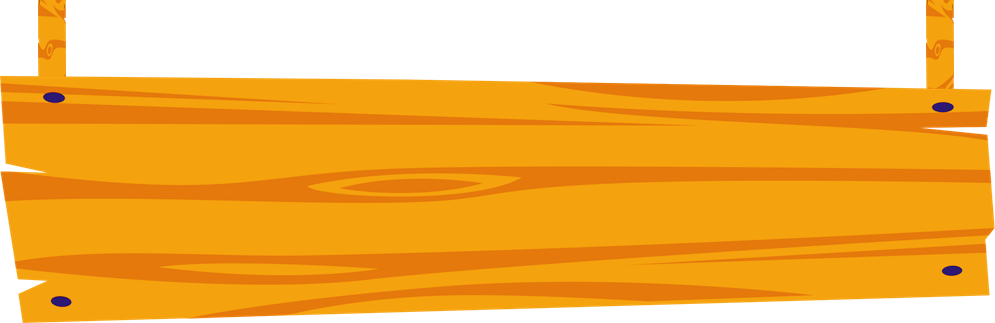 Question 2: What is her name?
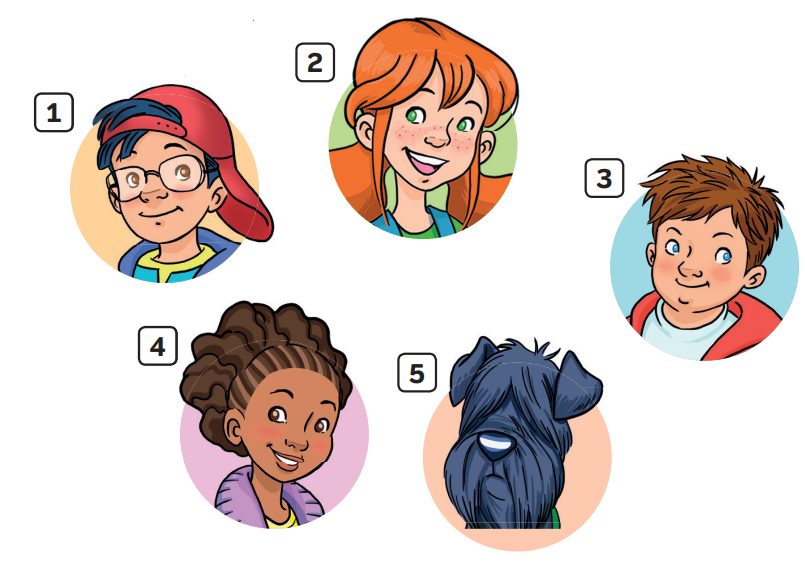 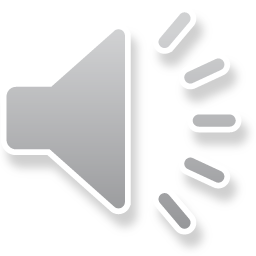 Her name’s Marie.
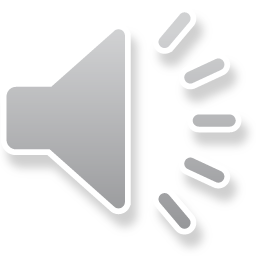 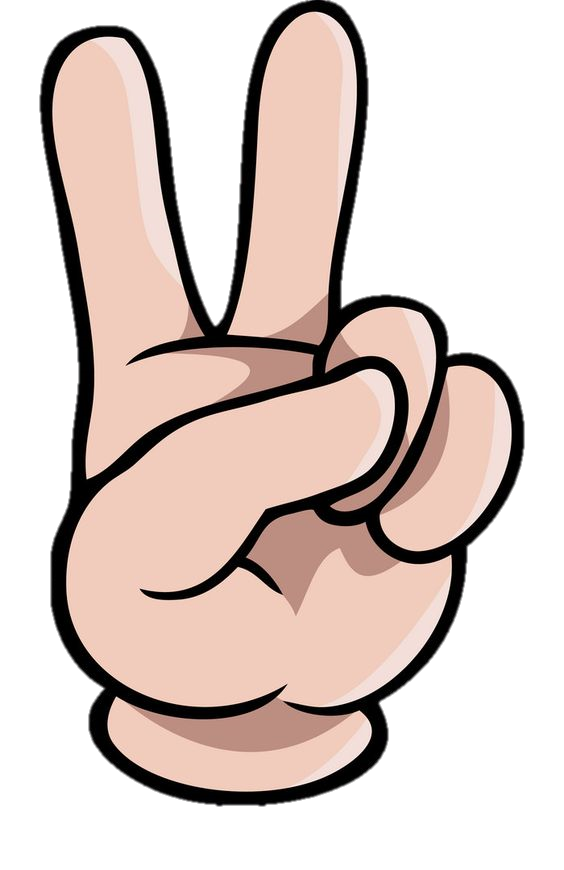 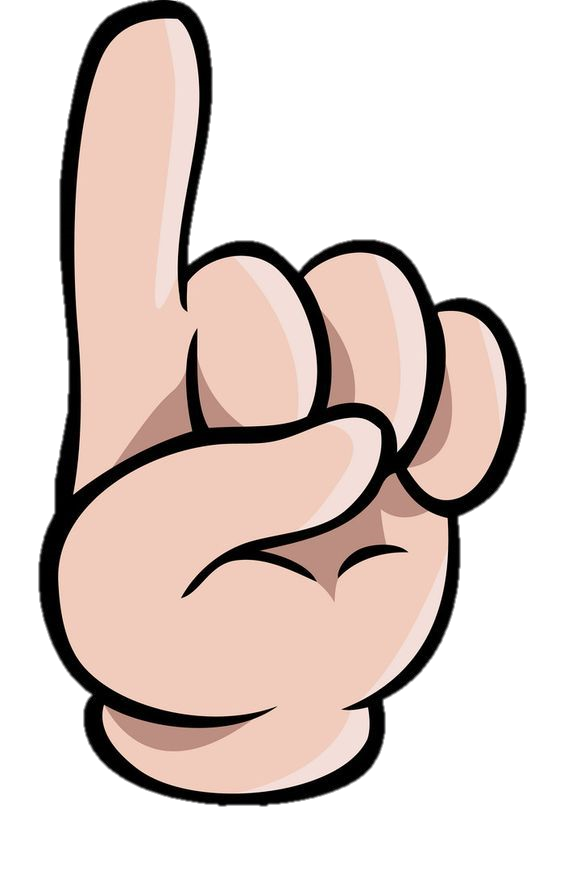 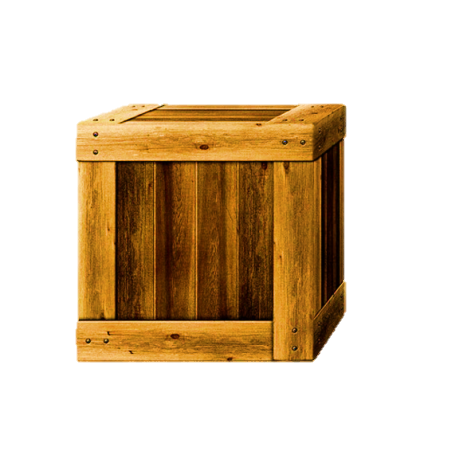 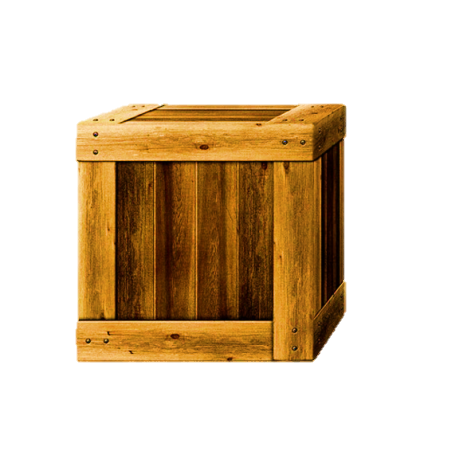 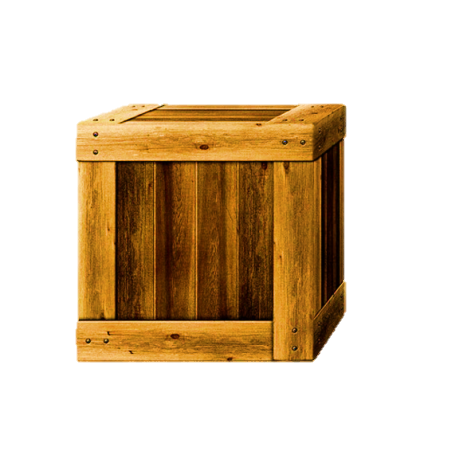 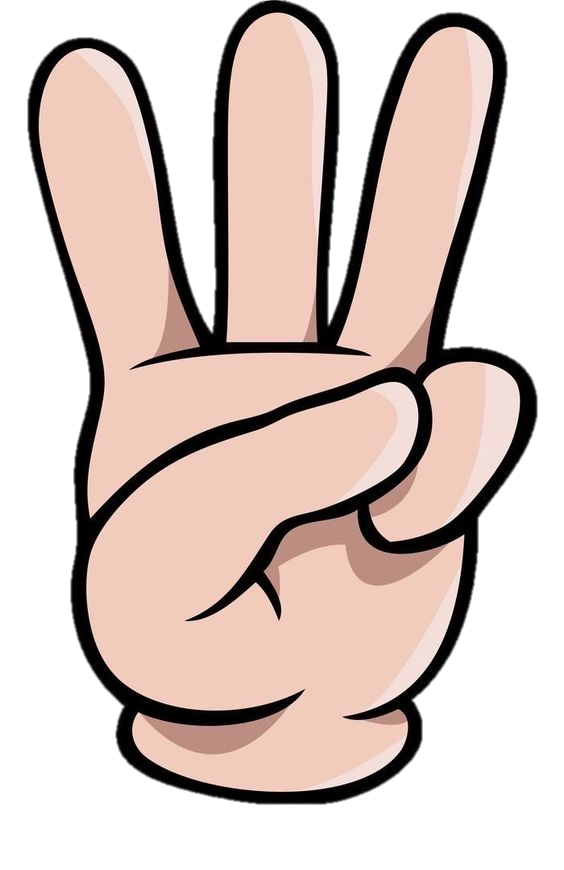 1.Marie
3.Einstein
2.Lucy
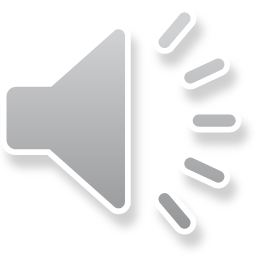 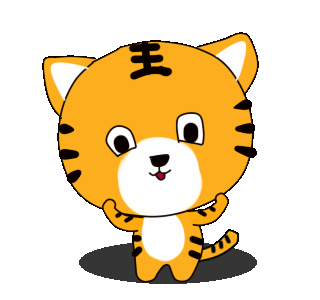 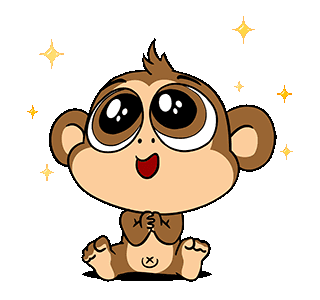 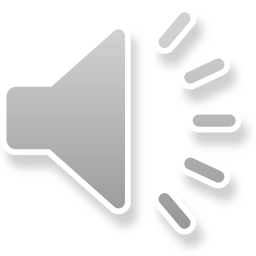 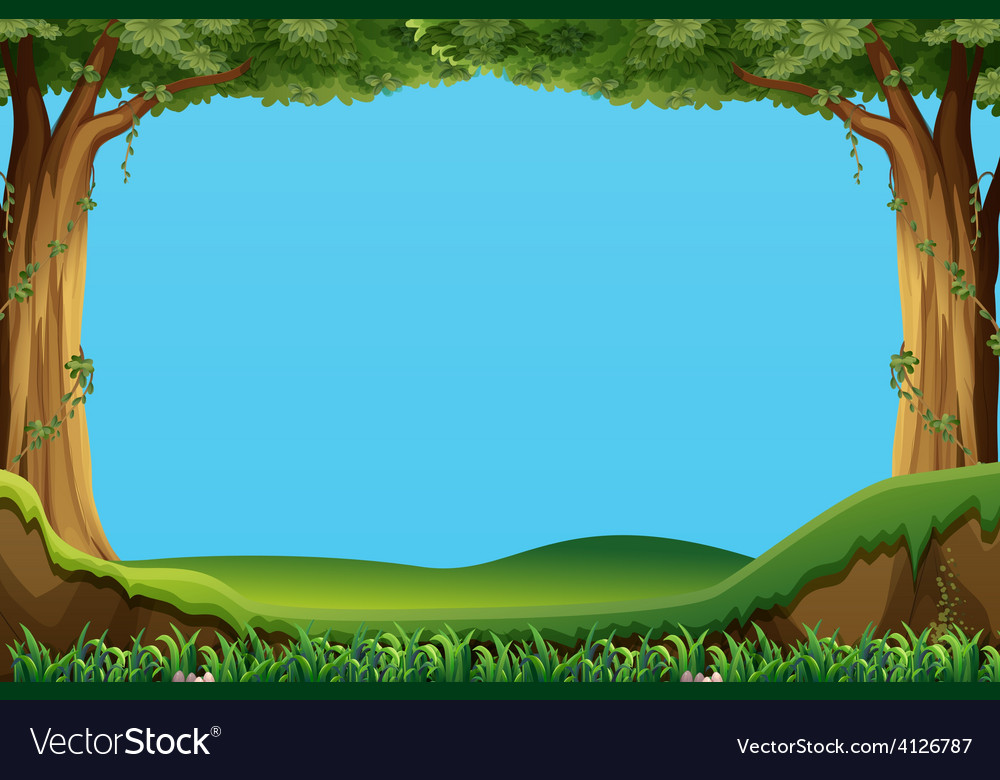 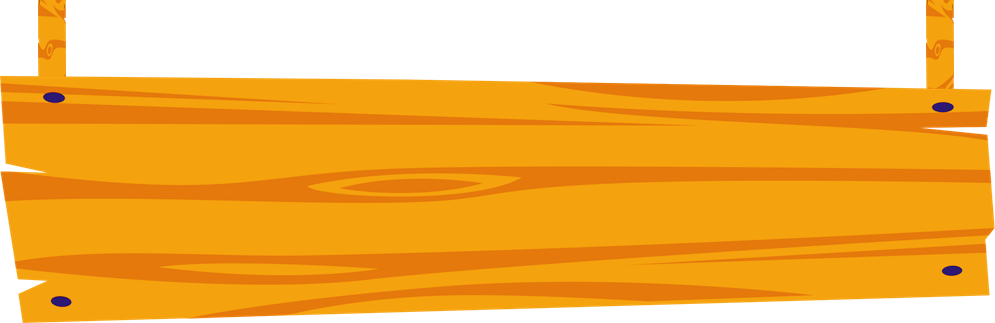 Question 3: What is his name?
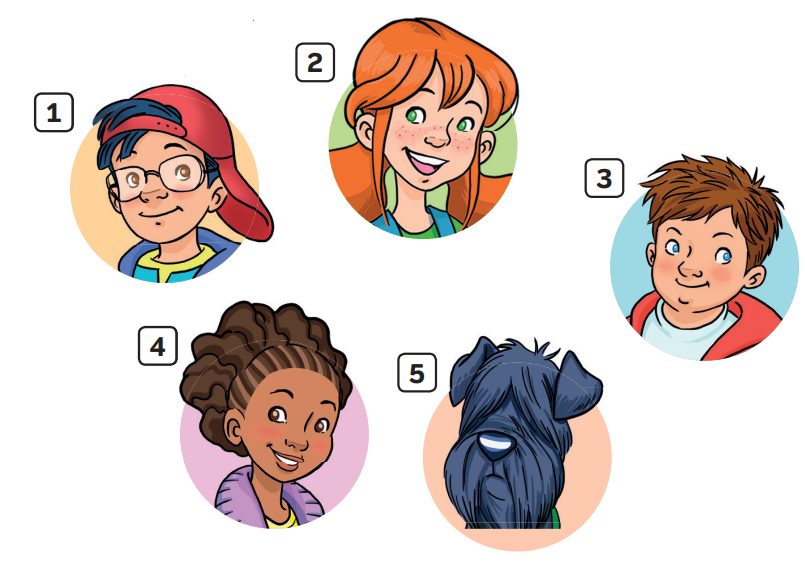 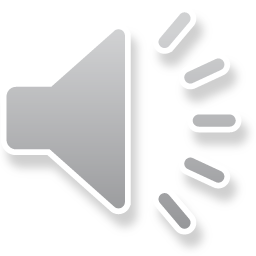 His name’s Ben.
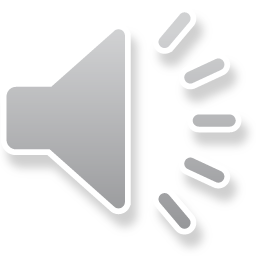 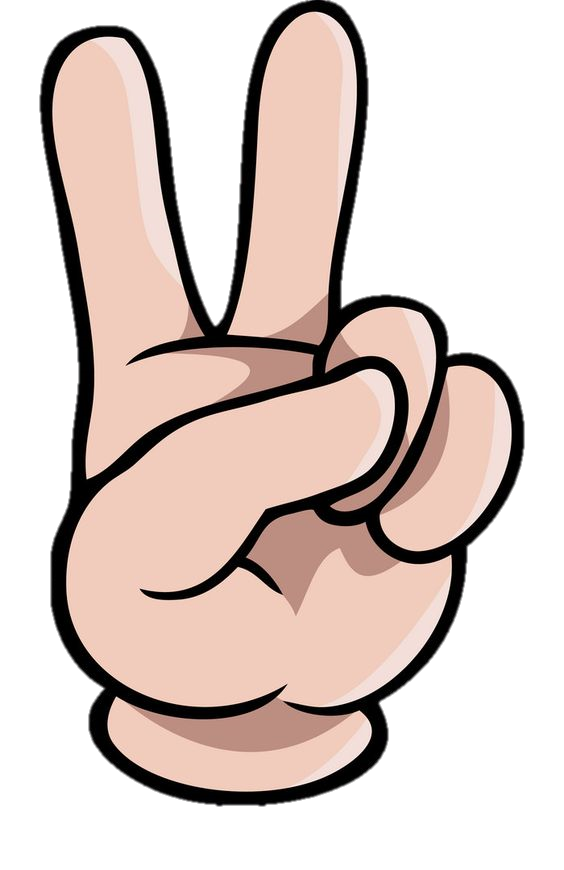 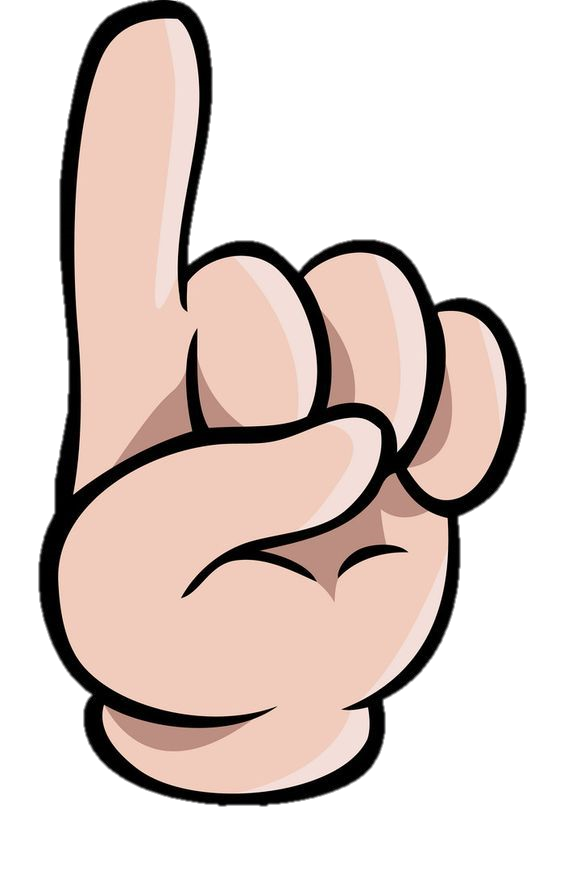 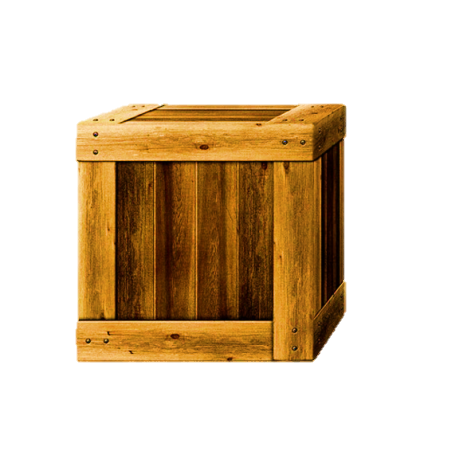 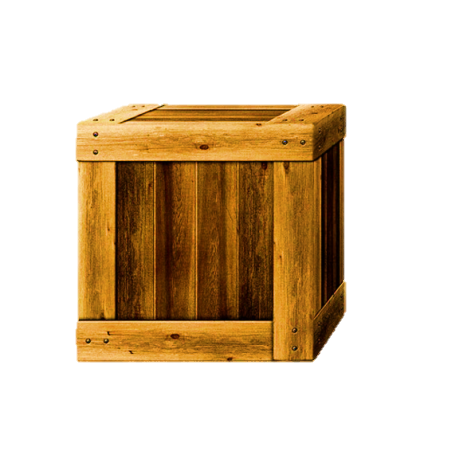 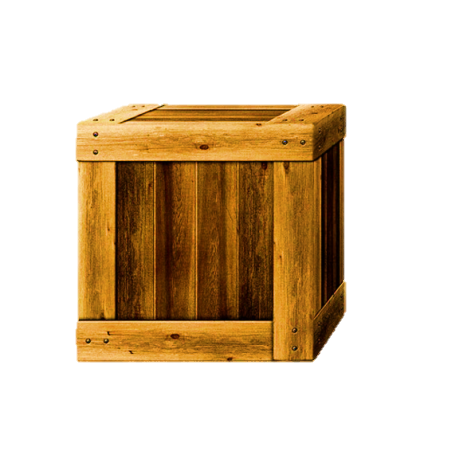 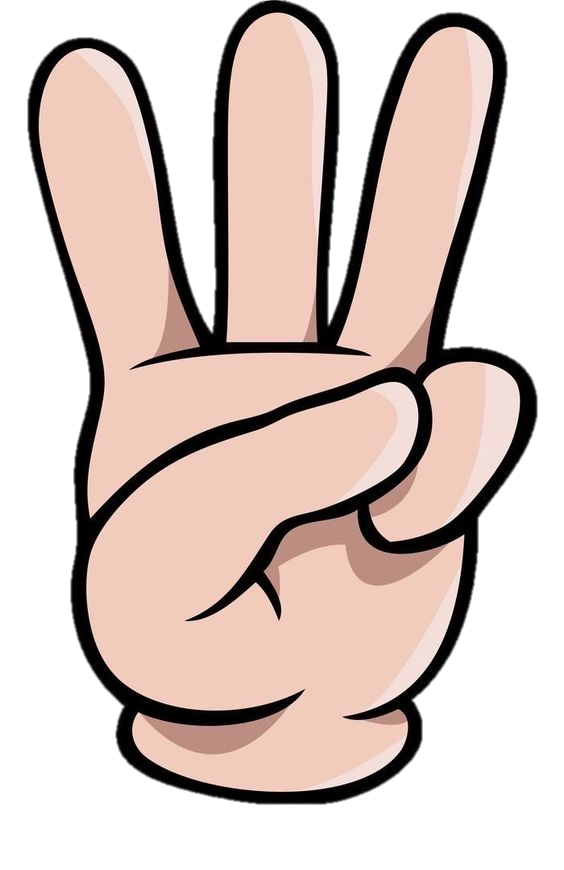 1. Sam
2. Einstein
3.Ben
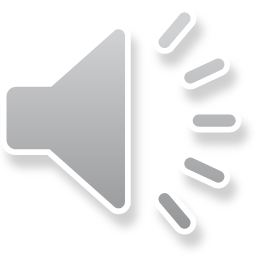 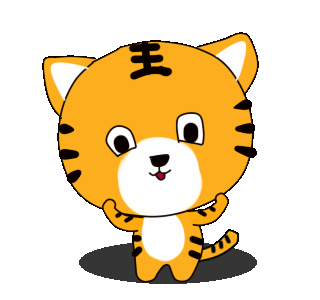 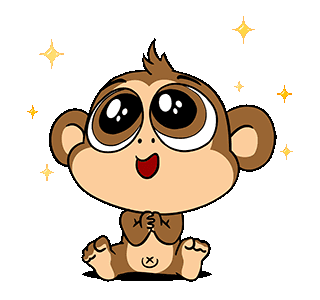 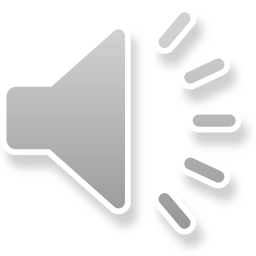 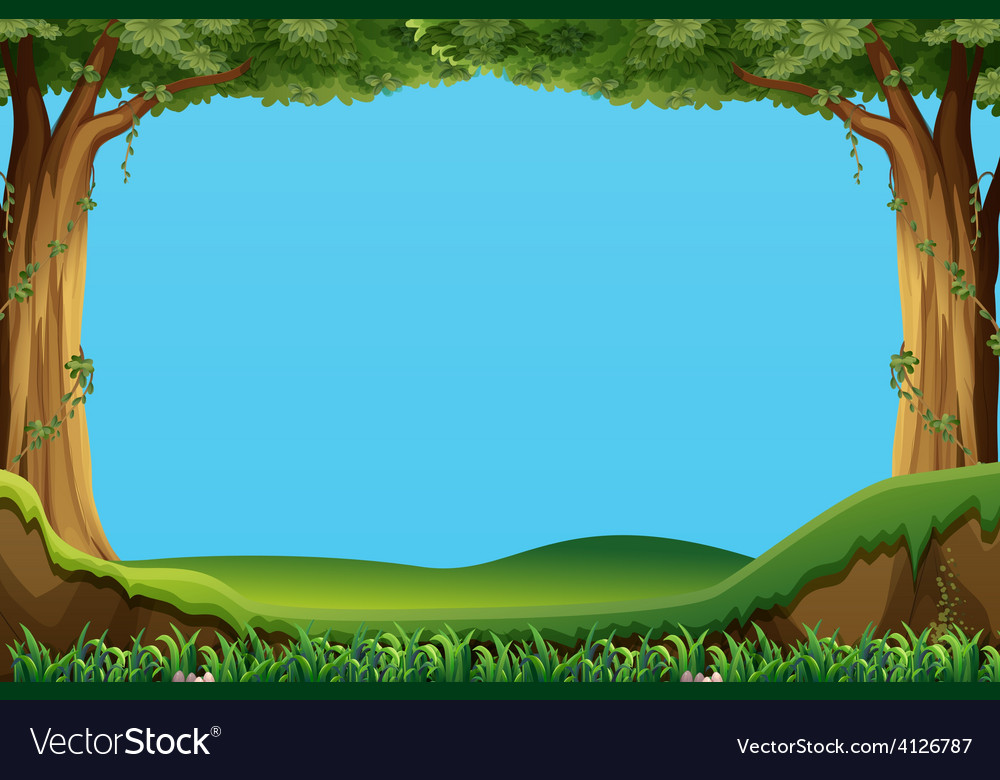 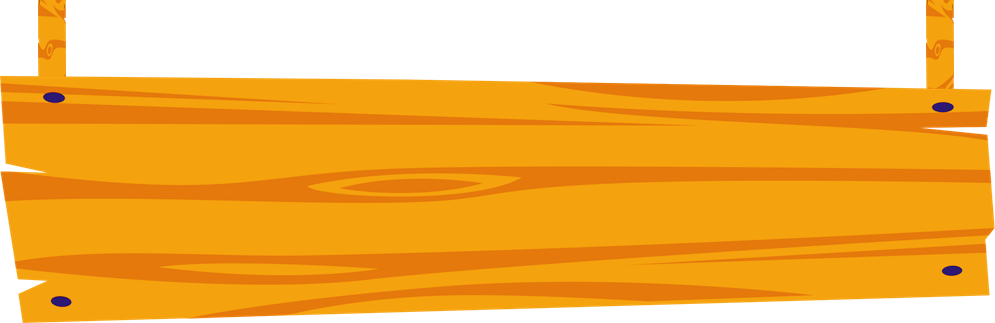 Question 4: What is her name?
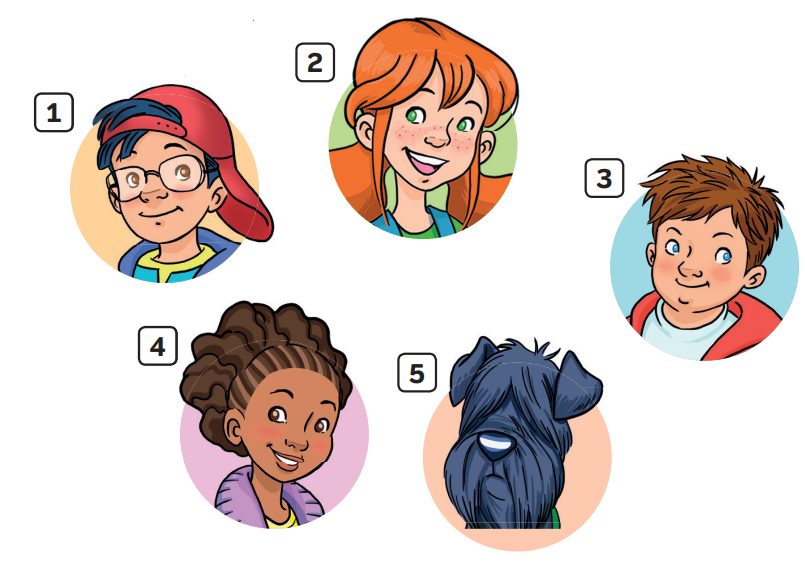 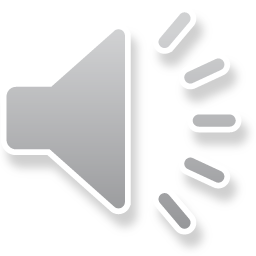 Her name’s Lucy.
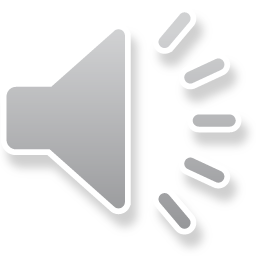 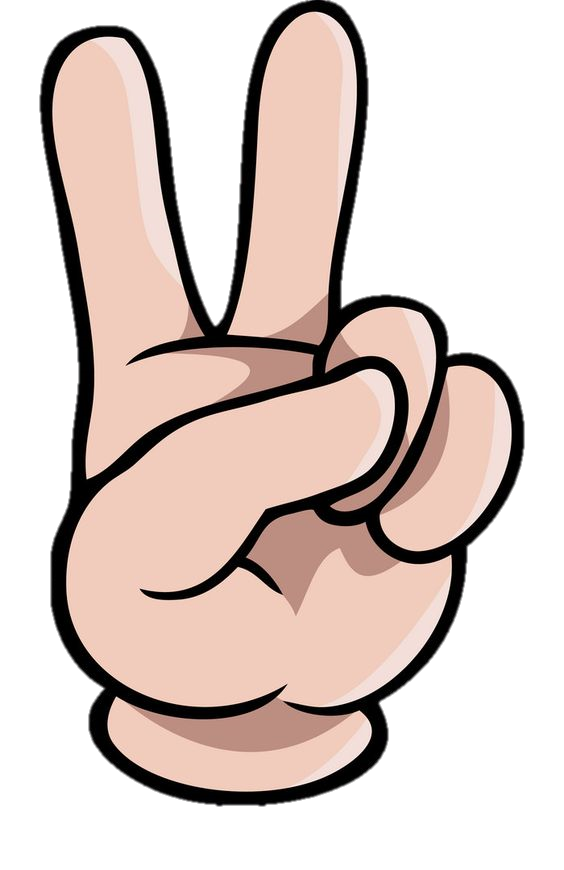 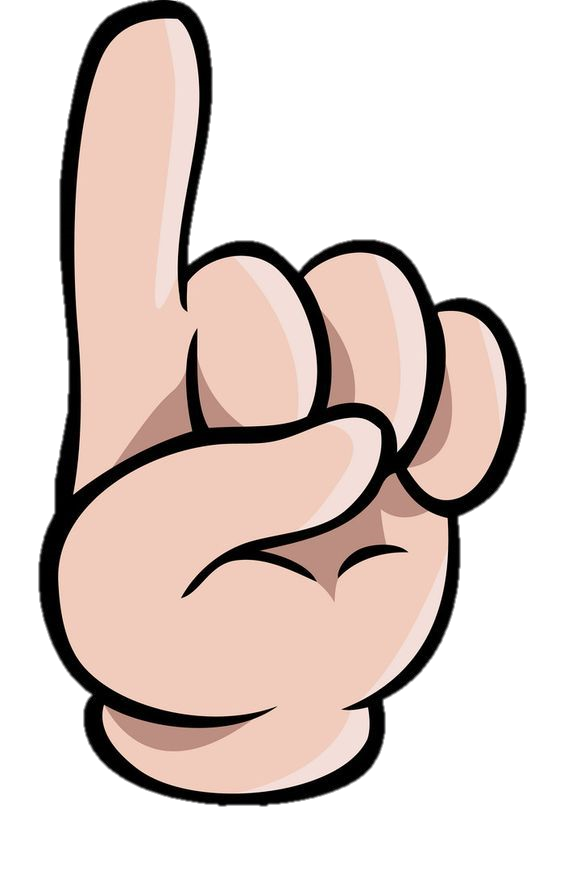 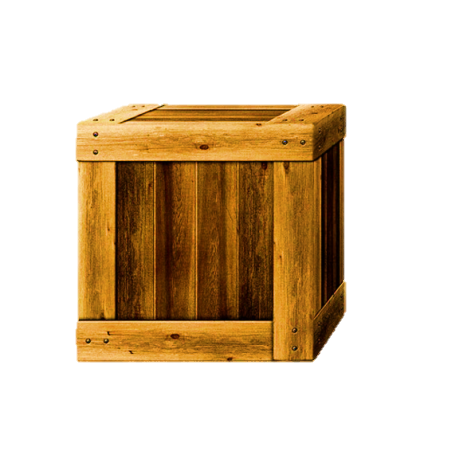 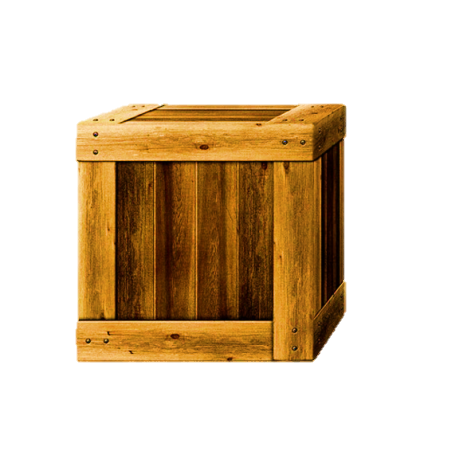 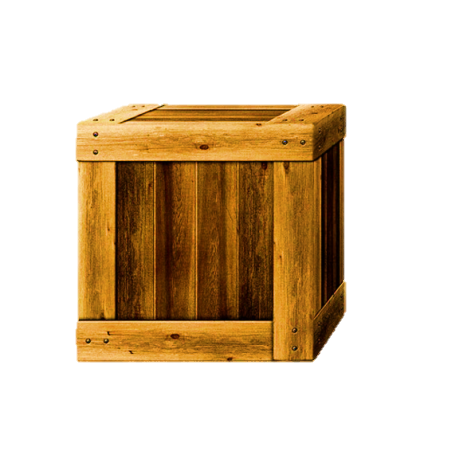 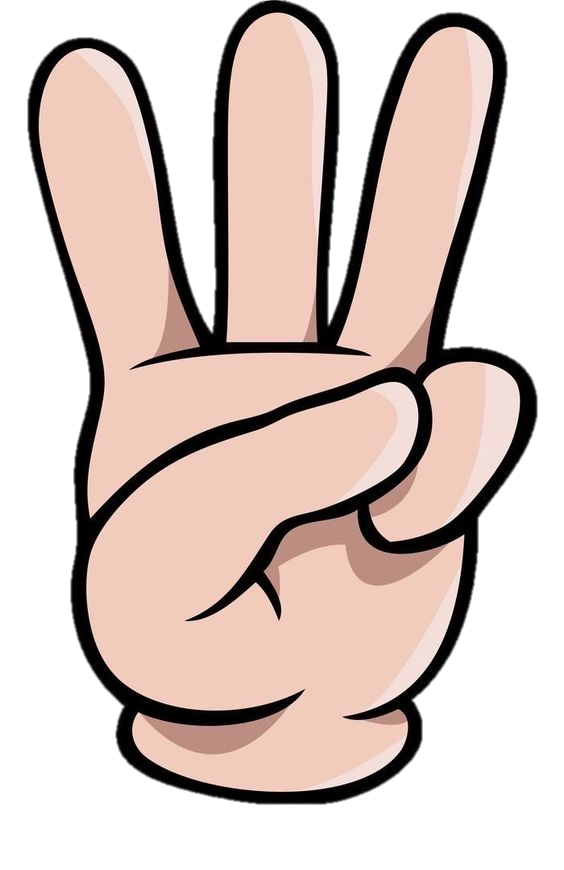 2.Marie
1.Sam
3.Lucy
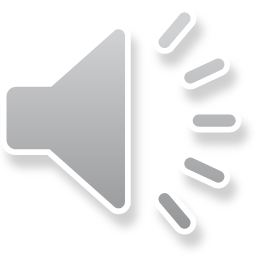 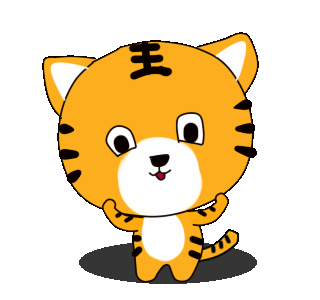 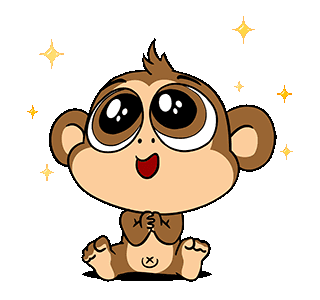 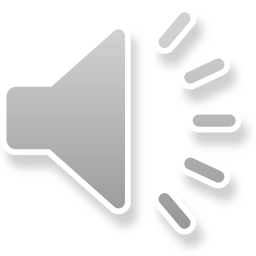 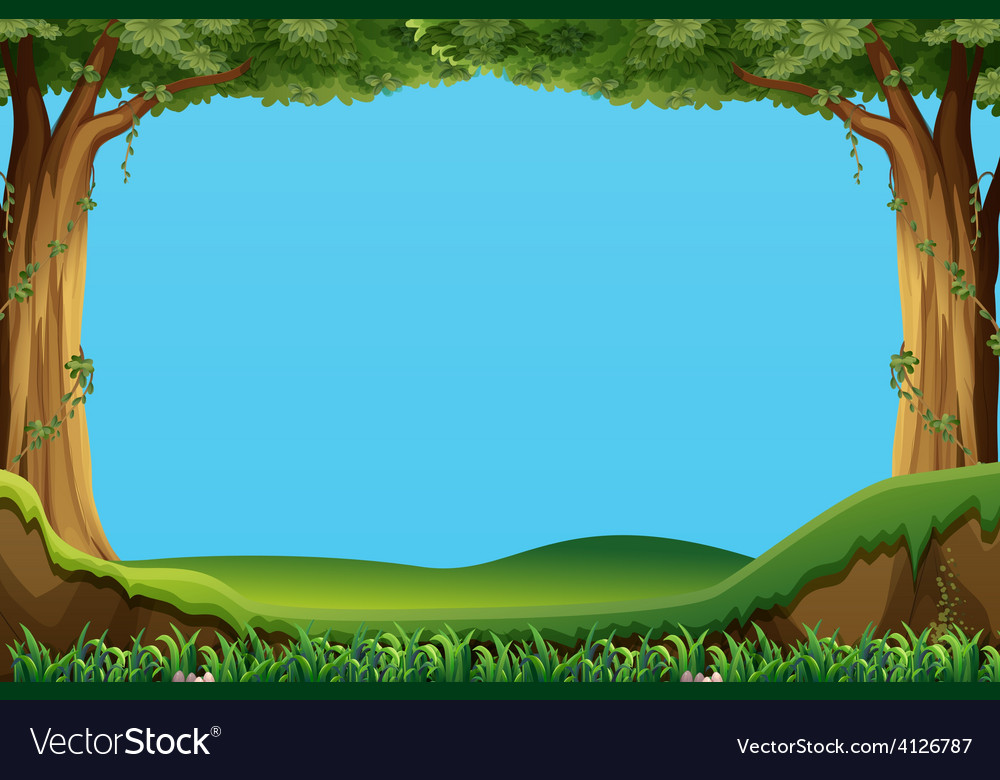 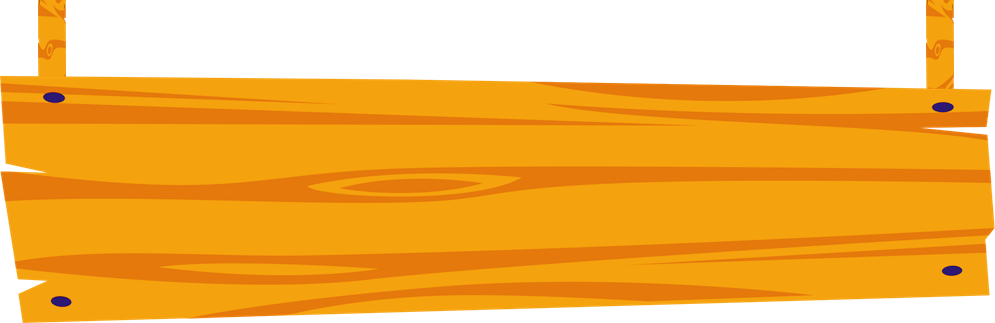 Question 5: What is its name?
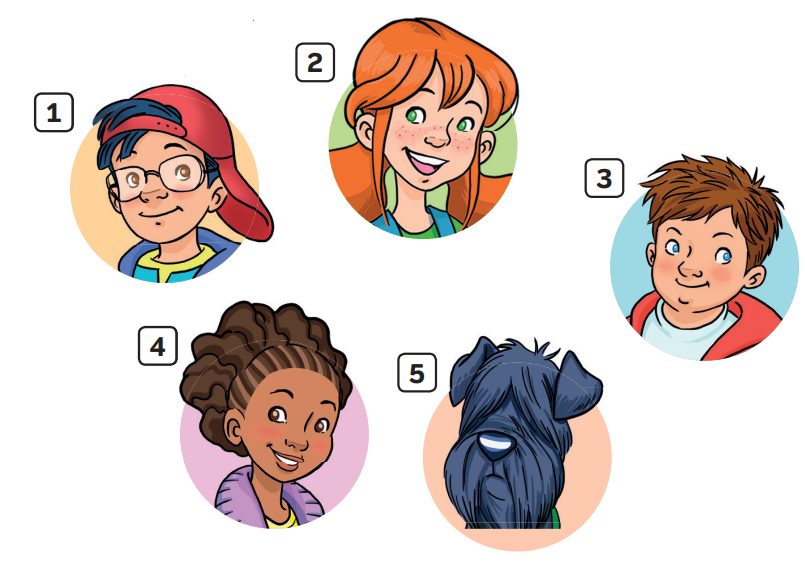 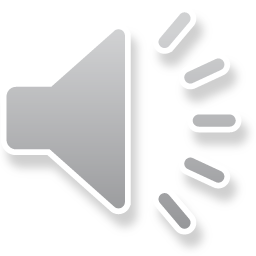 Its name’s Einstein.
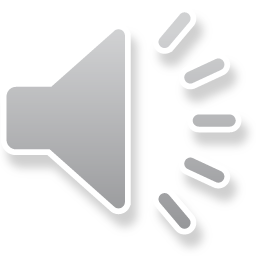 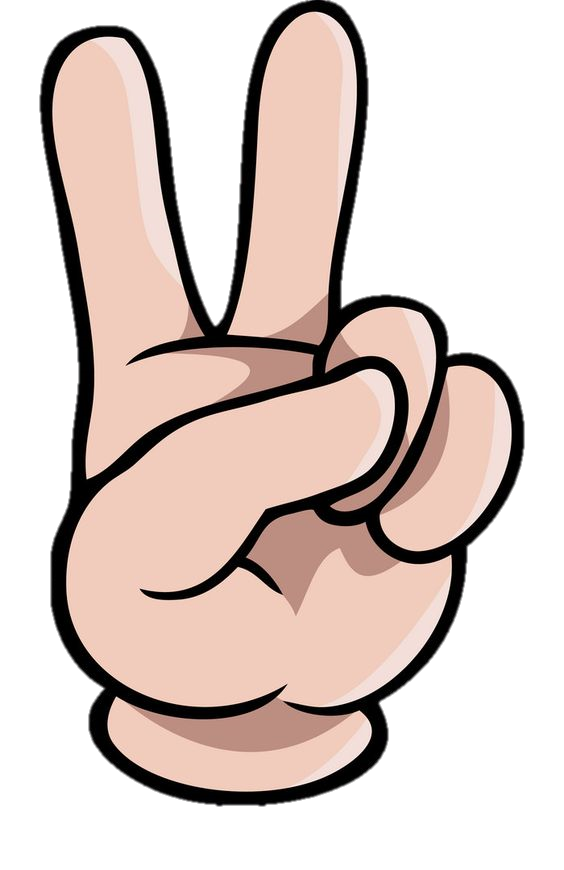 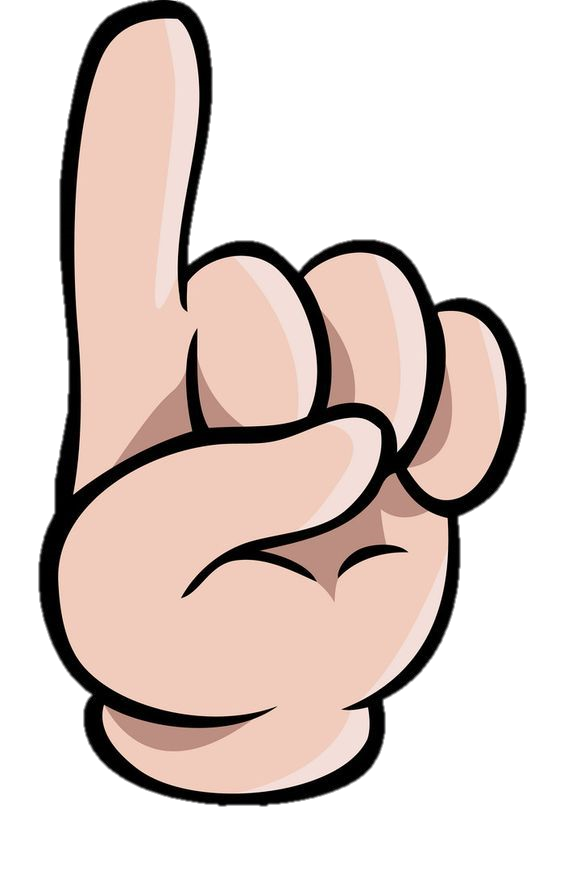 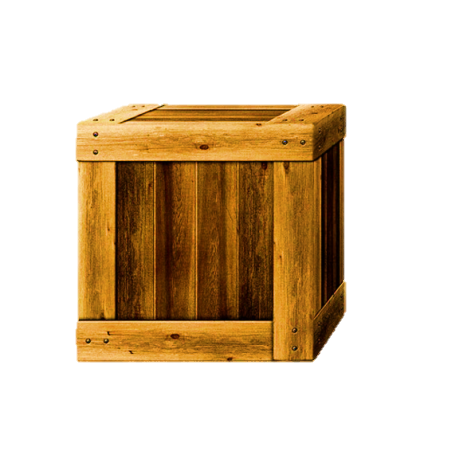 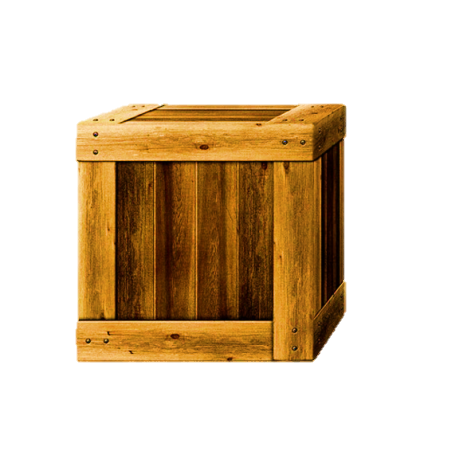 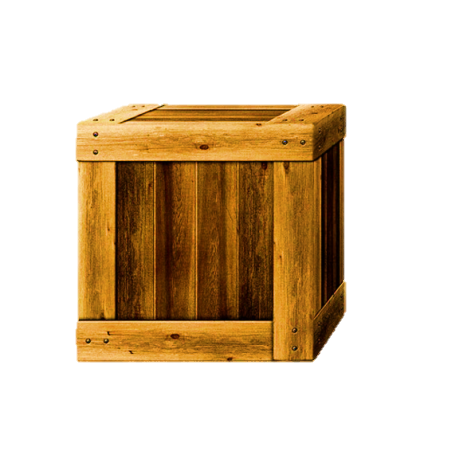 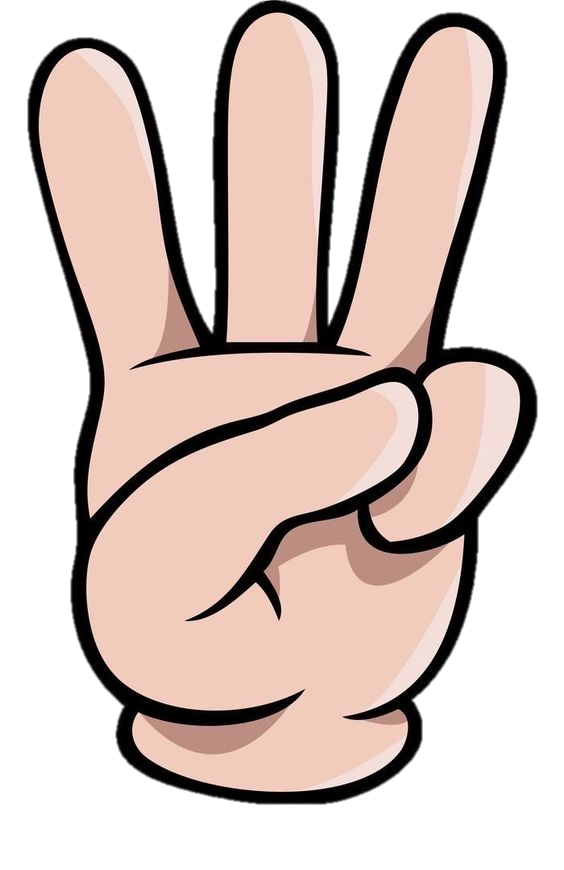 3.Marie
2.Ben
1.Einstein
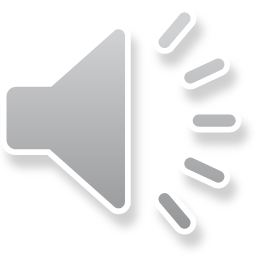 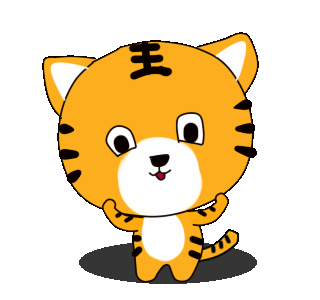 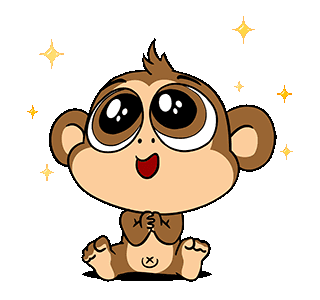 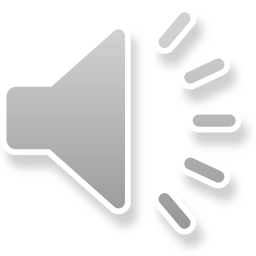 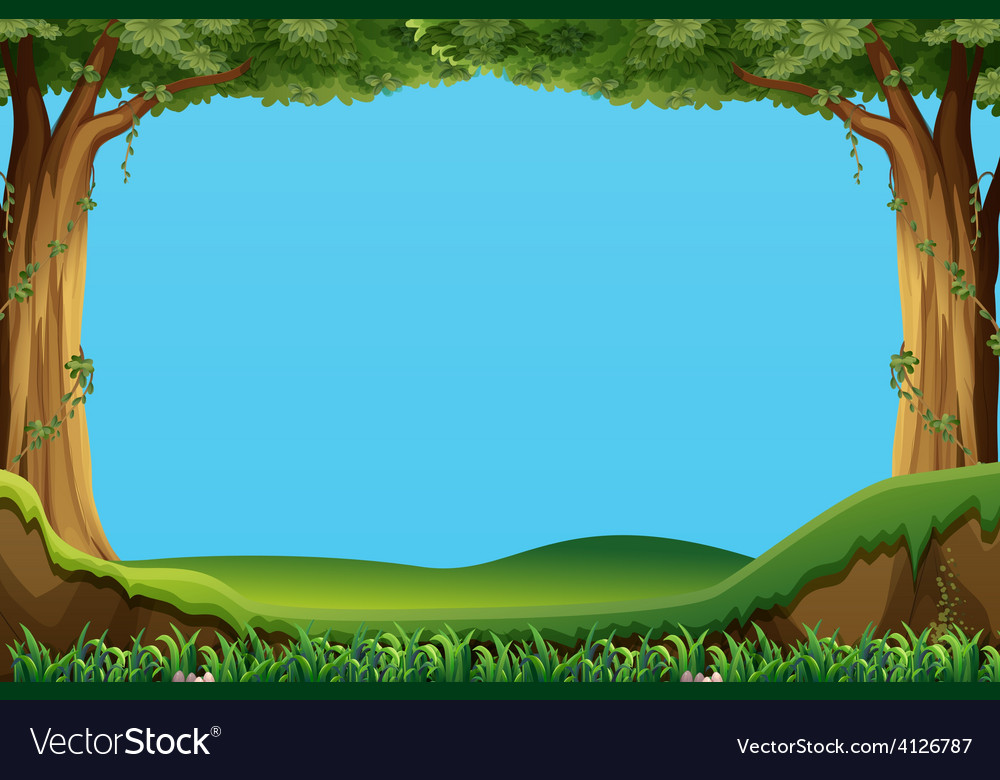 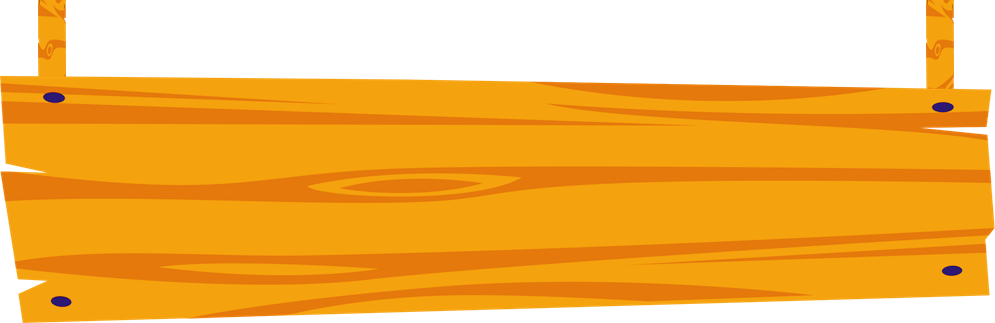 Question 6: How old is Sam?
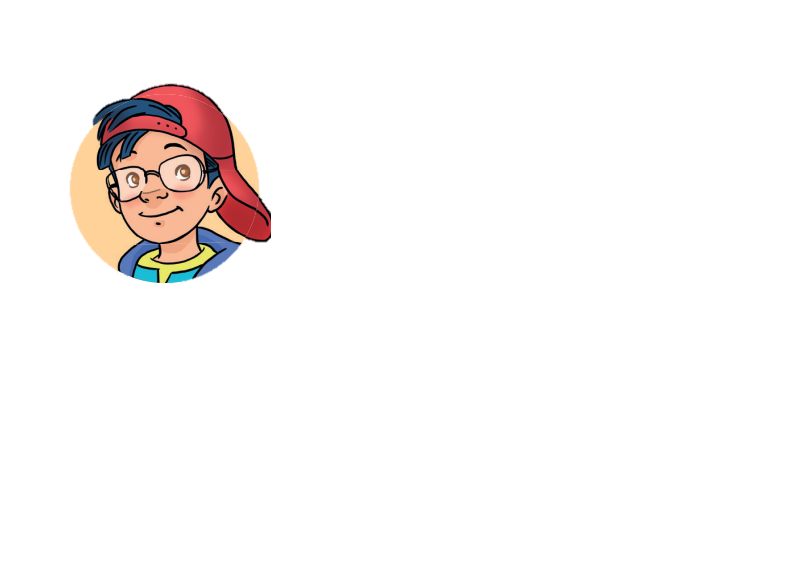 6
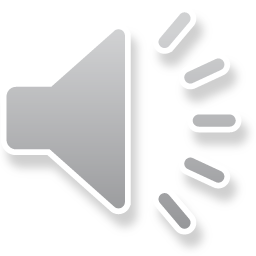 He’s seven.
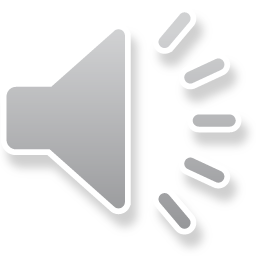 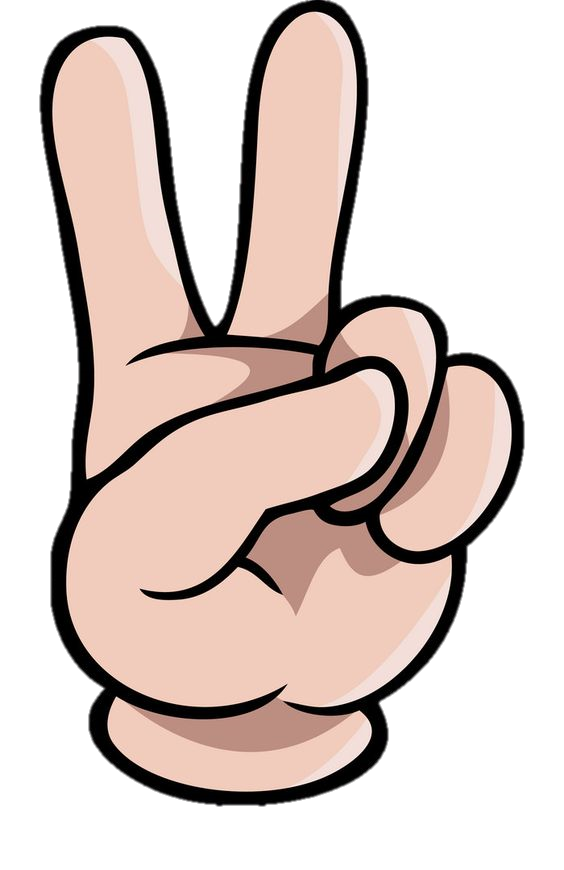 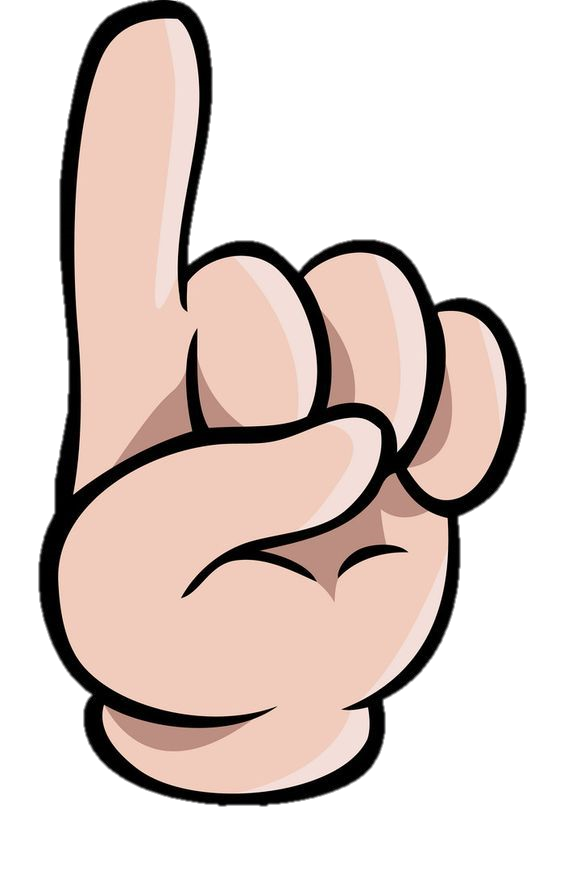 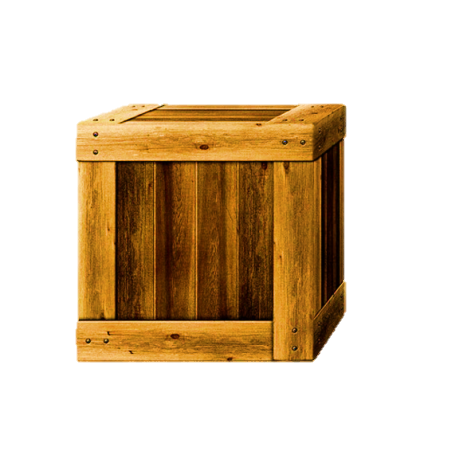 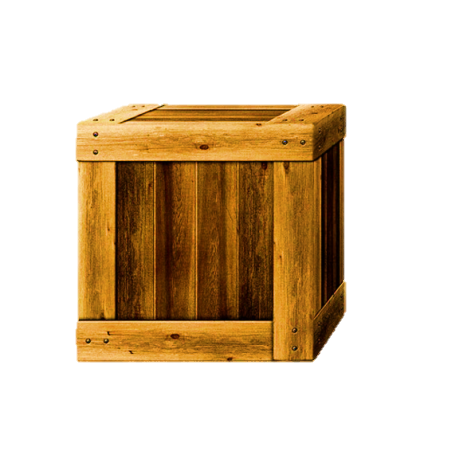 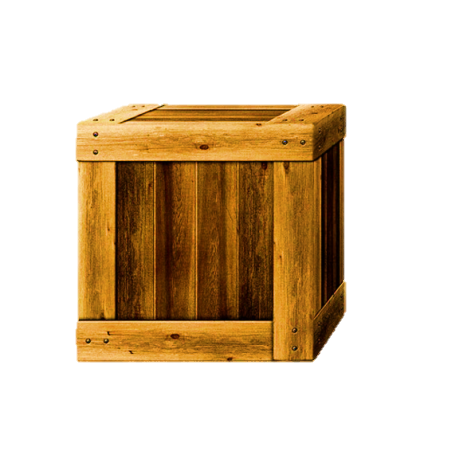 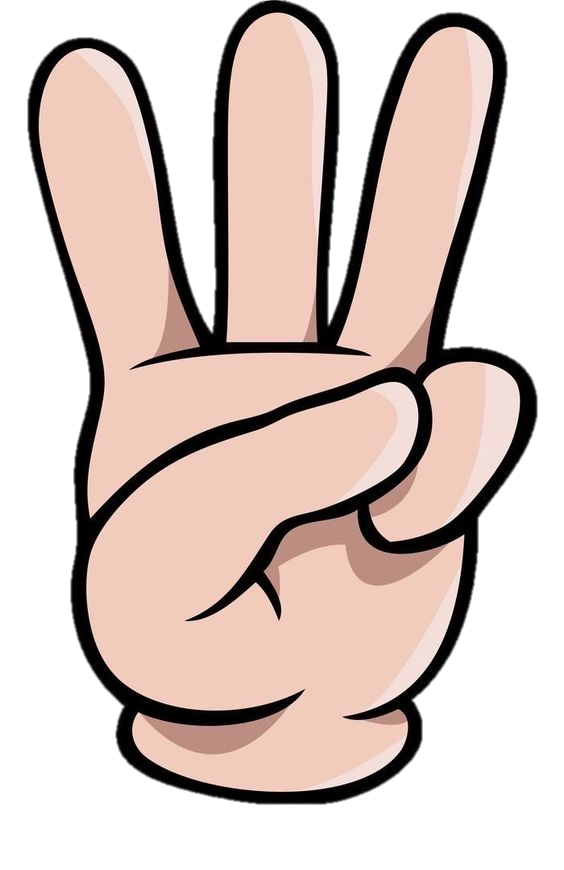 3.eight
1.seven
2.six
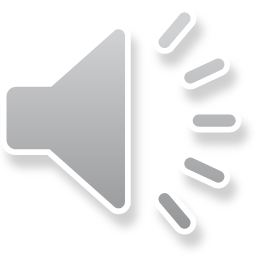 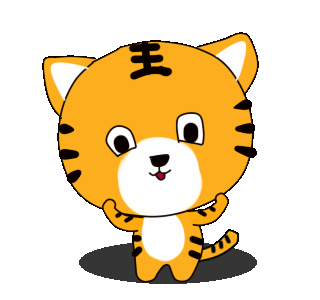 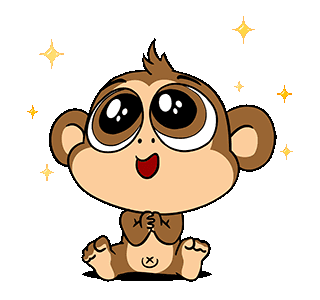 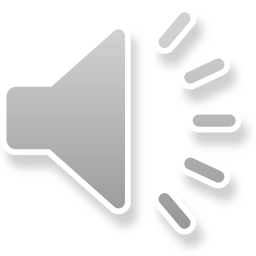 Pupils’ Book (p.15)
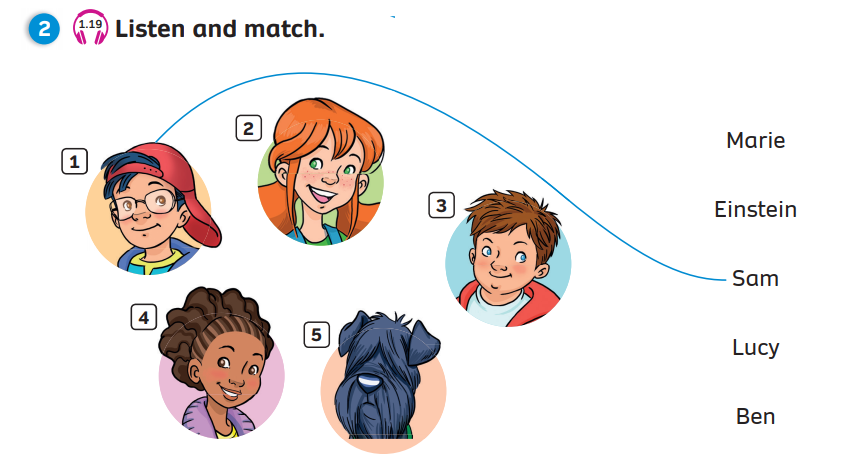 Match
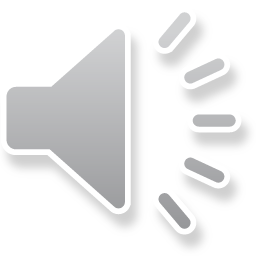 Click on “Match” to reveal the answers
Pupils’ Book (p.15)
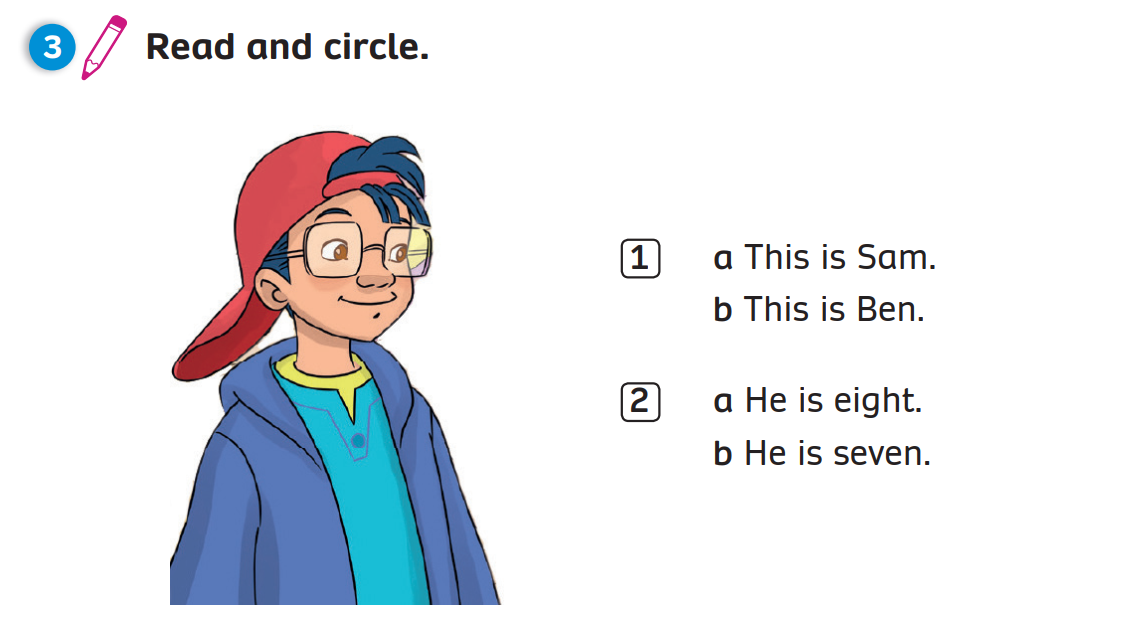 1
2
Click on the numbers “1, 2” to reveal the answers
Pupils’ Book (p.15)
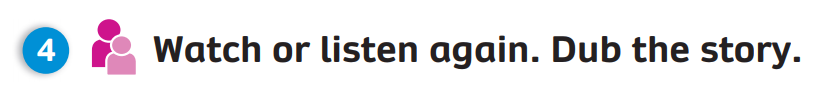 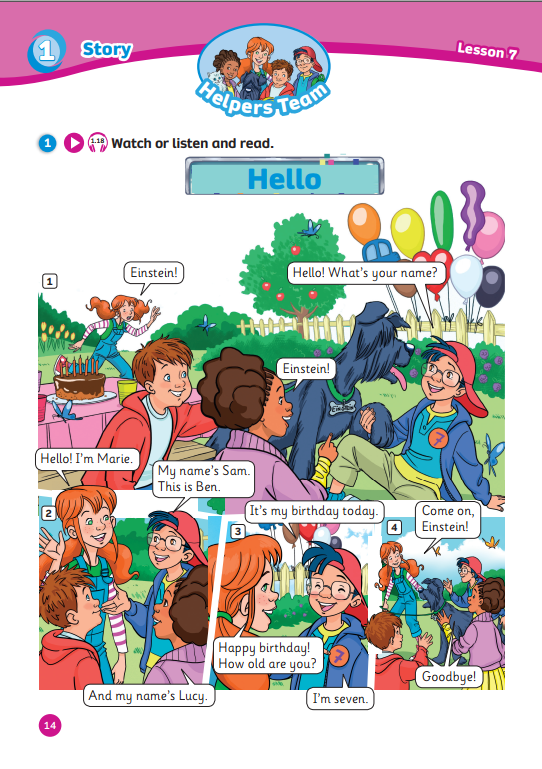 INSTRUCTIONS

Students work in groups of 5
Each student play a character in the story
Sam
Marie
Ben
Lucy
Einstein
Listen to EACH SECTION OF the story and practice DUBBING the story in groups
Volunteer to dub the story in front of the class WITHOUT THE AUDIO
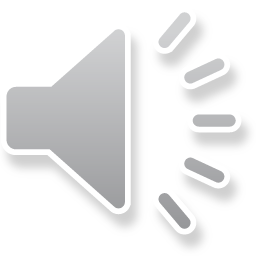 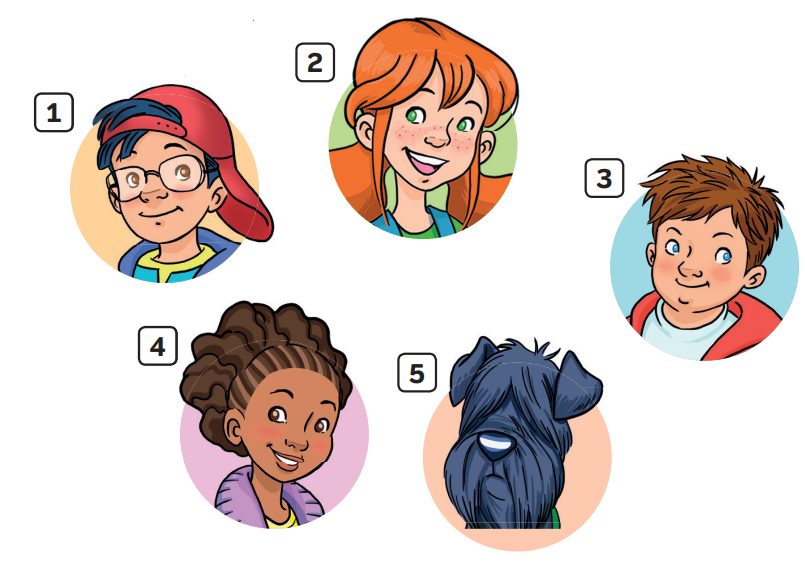 Activity Book (p.14)
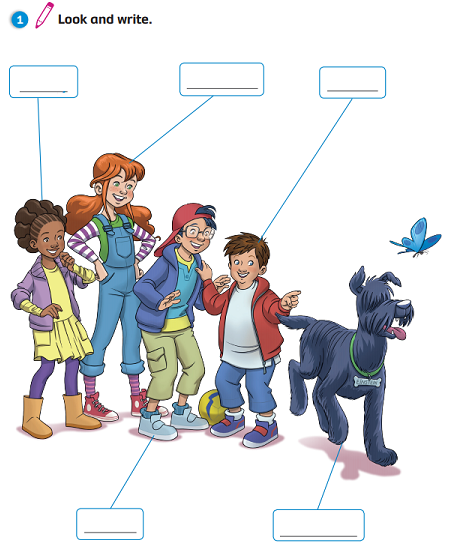 Write
Marie
Lucy
Ben
Sam
Einstein
Click on “Write” to reveal the answers
Activity Book (p.14)
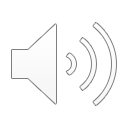 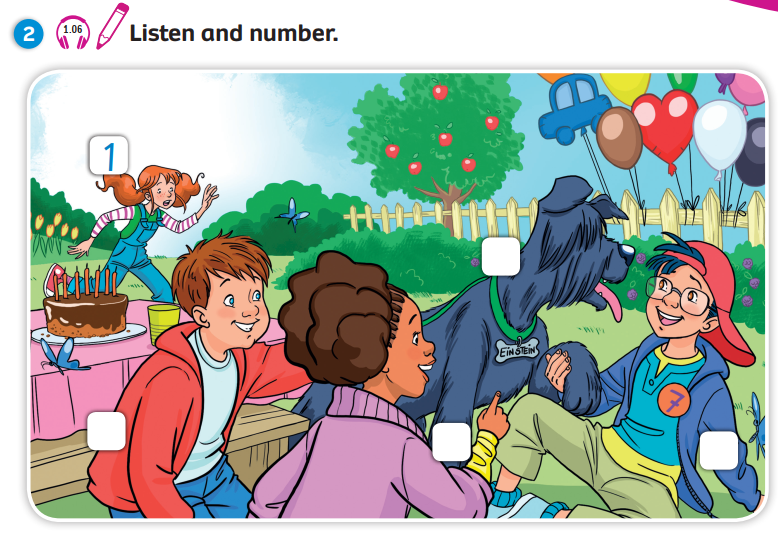 5
3
4
2
Activity Book (p.14)
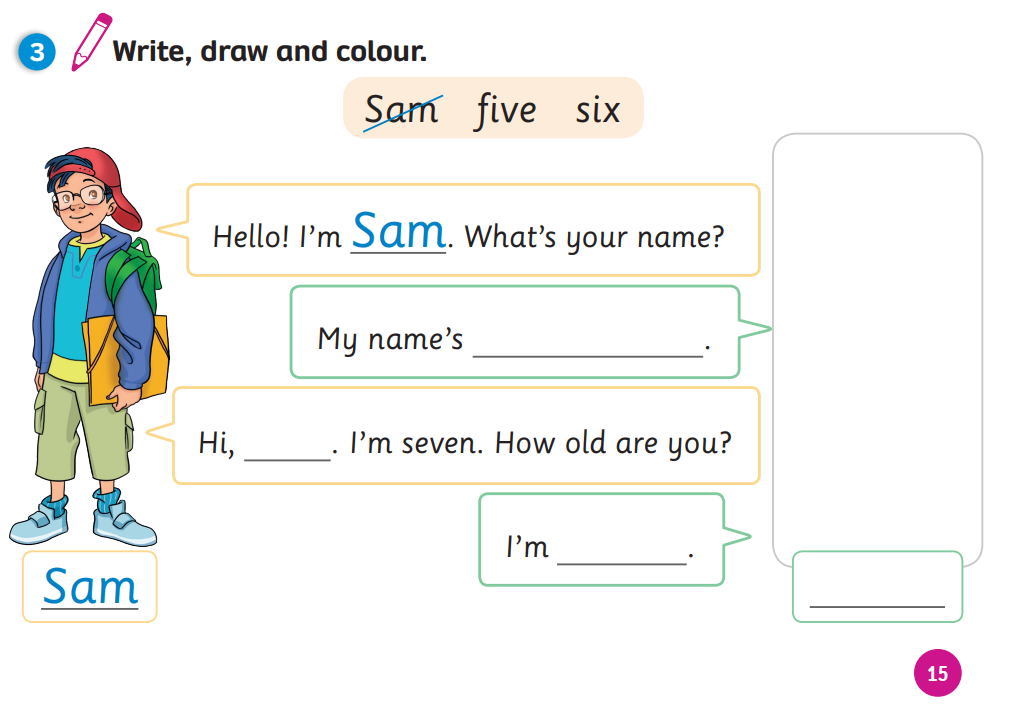 Write
Ola
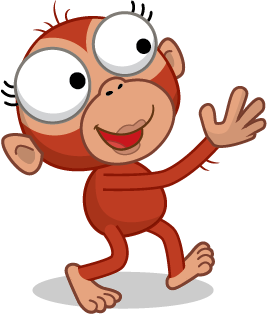 Ola
eight
Ola
WRAP-UP
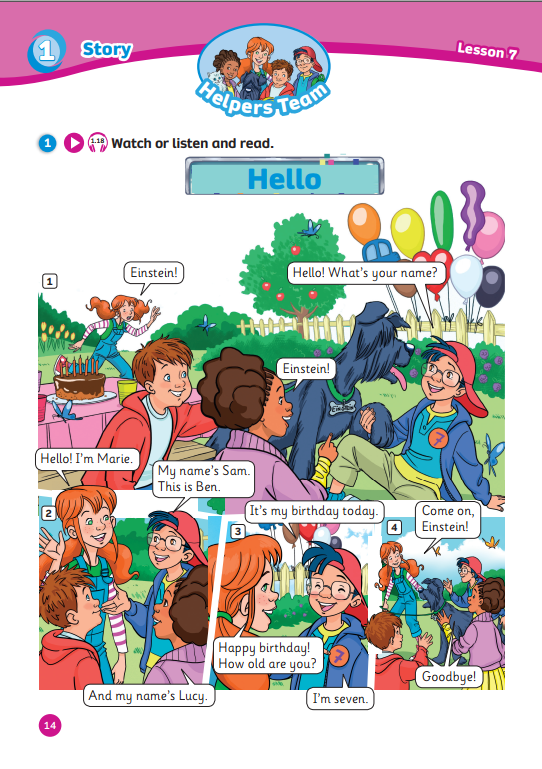 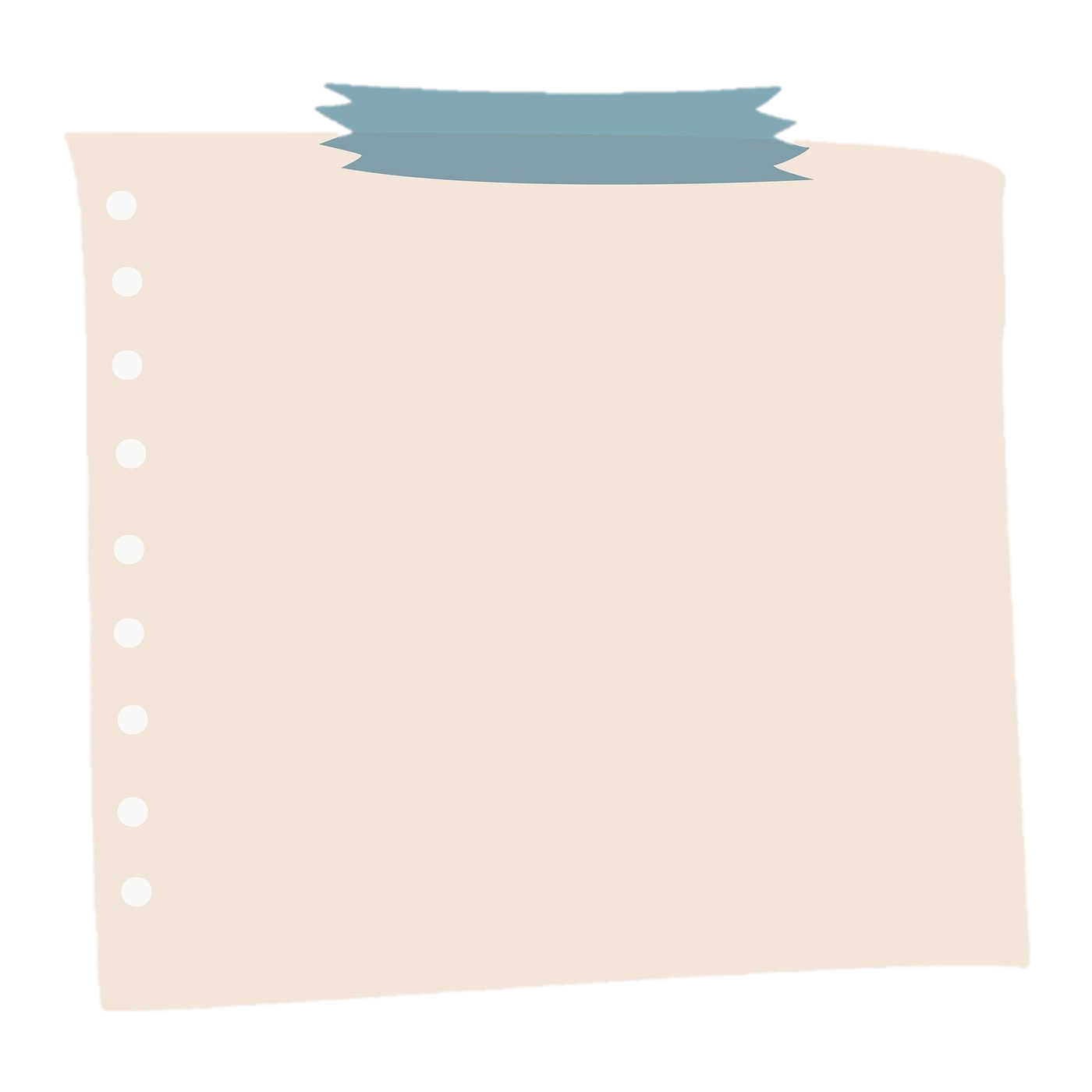 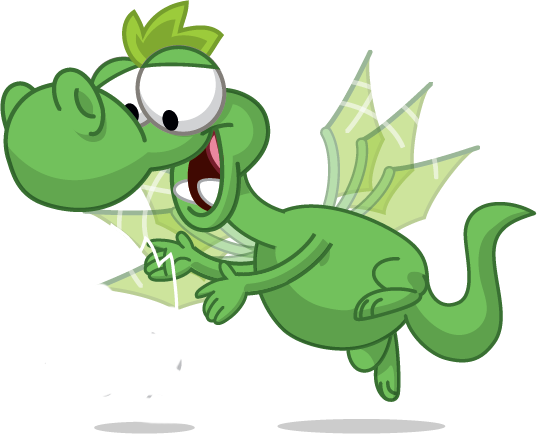 Story: Hello
5 characters: Sam, Marie, Ben, Lucy, Einstein
Today is Sam’s birthday. He’s seven.
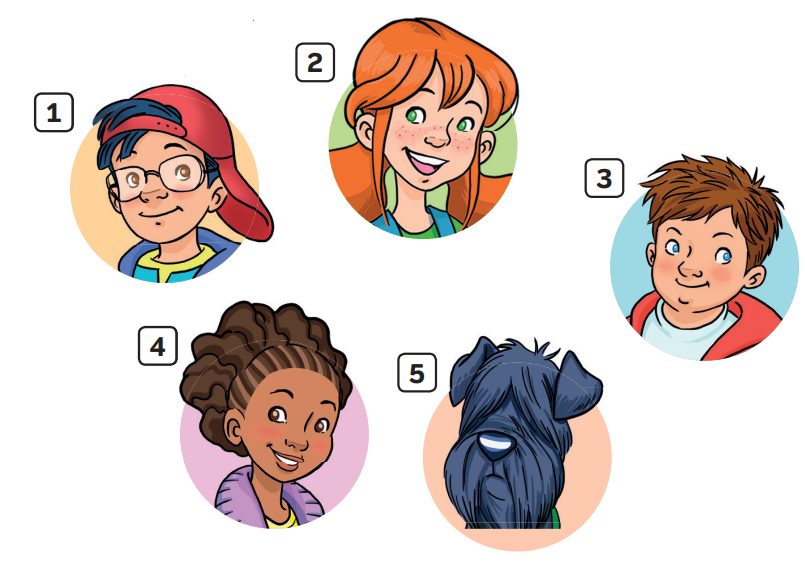 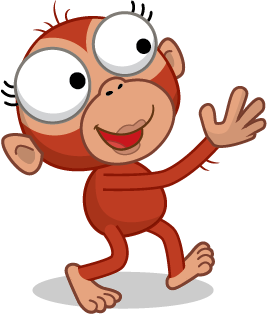 [Speaker Notes: Introduce the story to Ss by asking 3 questions
Show the picture of 5 characters and lead in the lesson “Who are these friends? What are their names? Let’s find out!”]
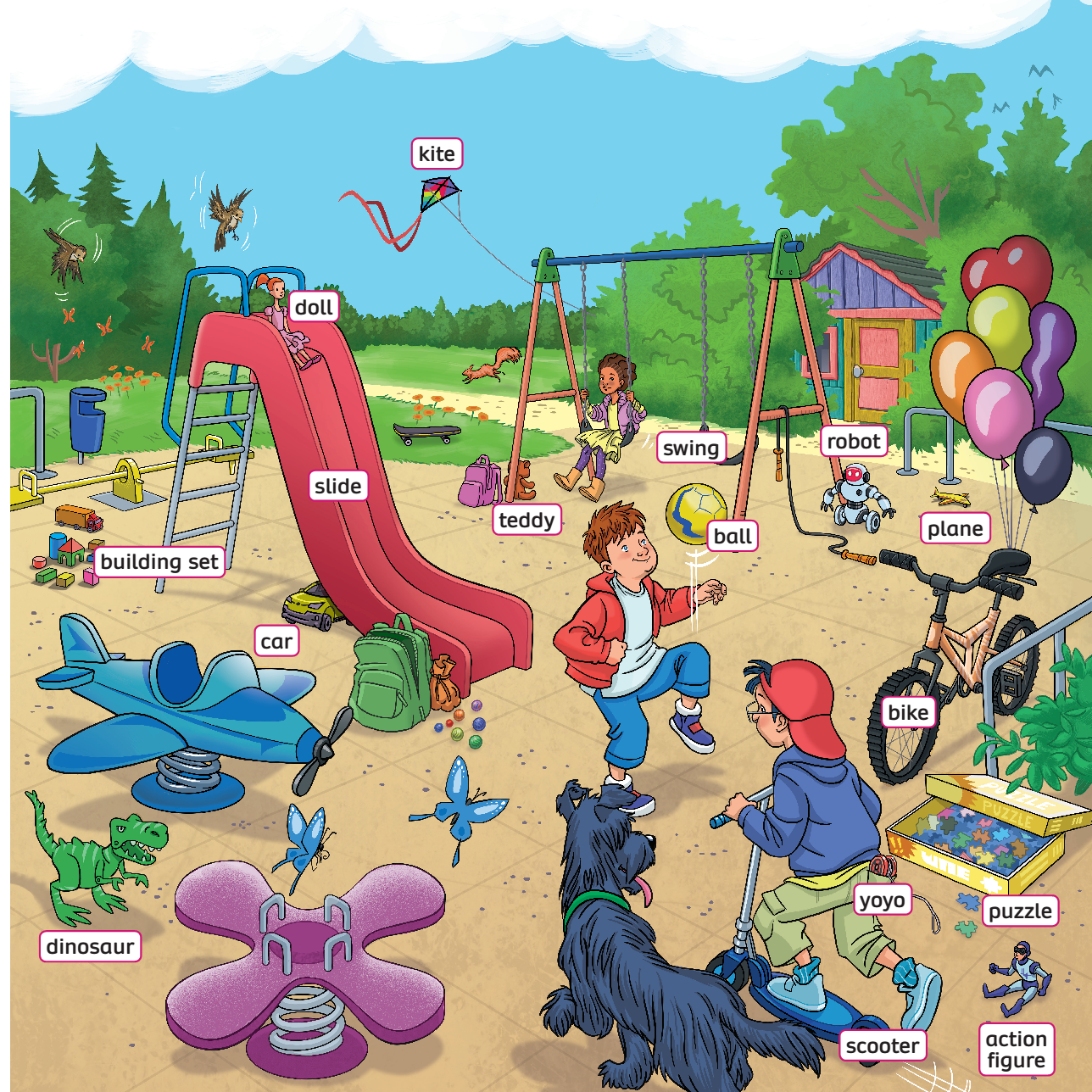 UNIT 2: Lesson 1
We’ve learnt…
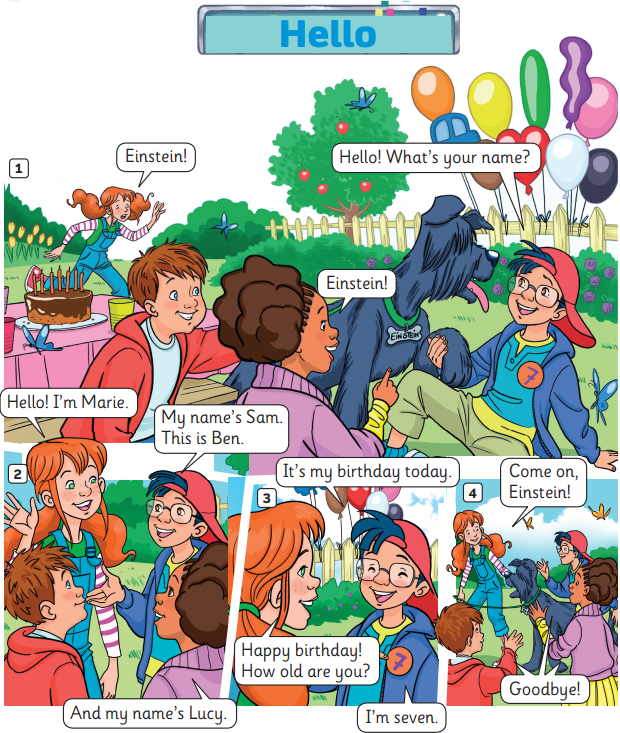 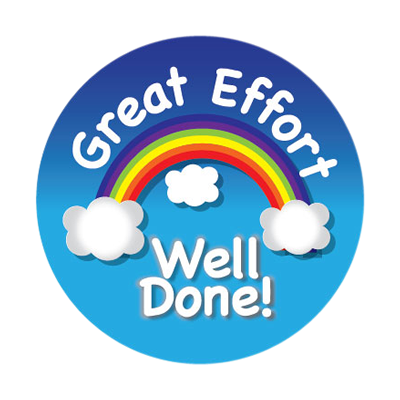